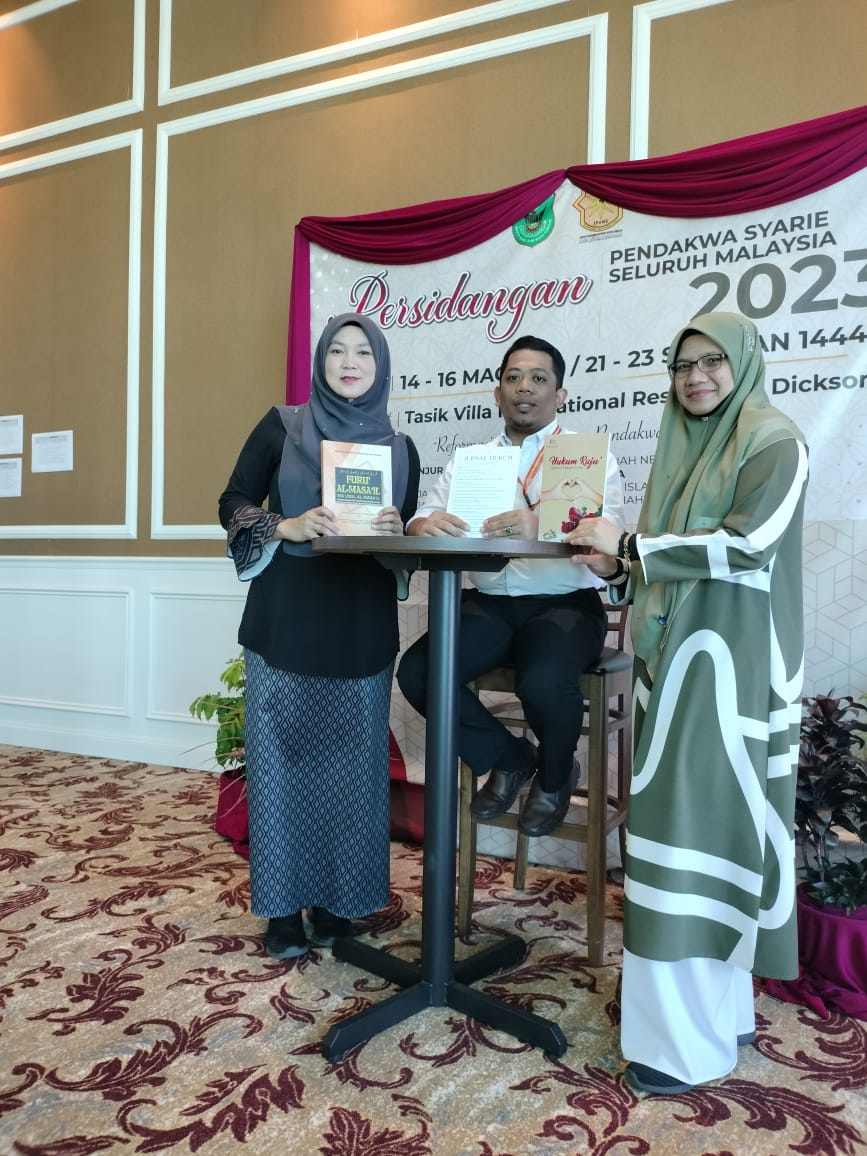 PERSIDANGAN PENDAKWA SYARIE 2023SELURUH MALAYSIA DI PORT DICKSON
TARIKH: 14-16 MAC 2023
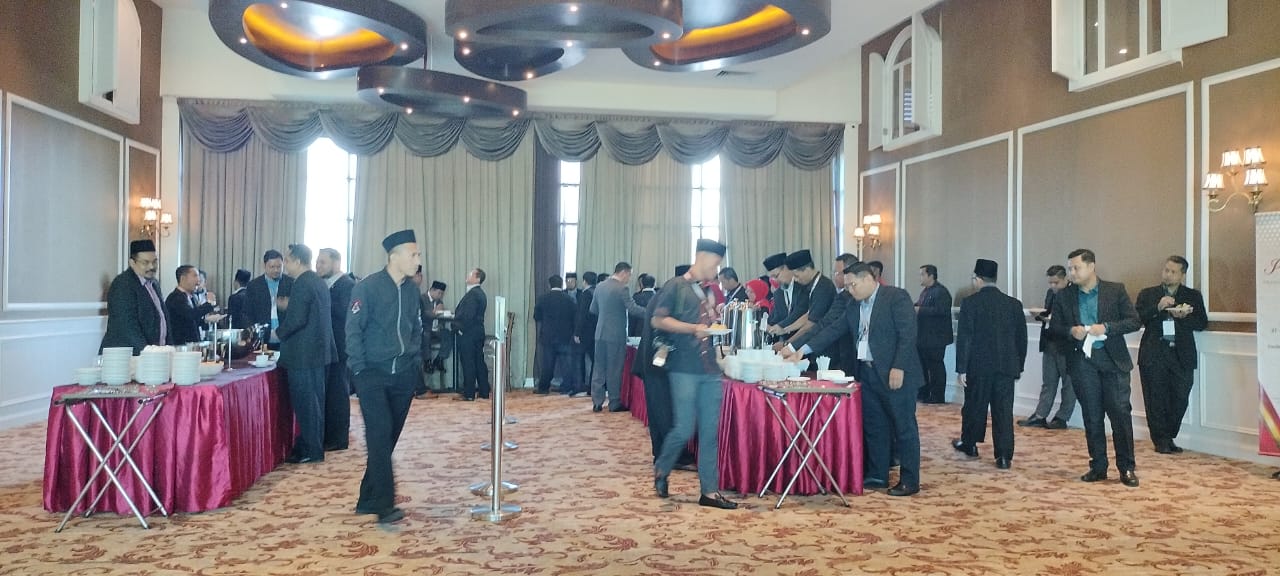 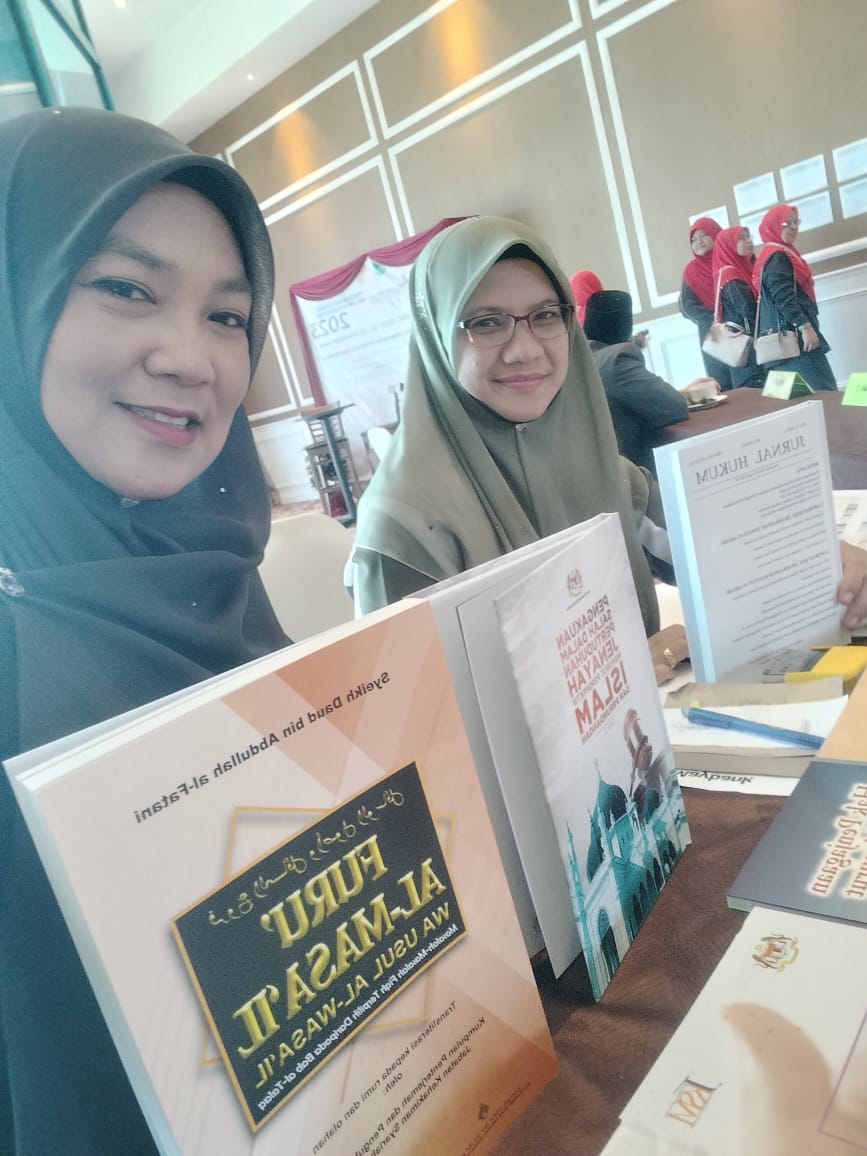 TAKLIMAT MENGENAI SISTEM KOHA 
DI JAKESS   
TARIKH: 18 MAC 2023
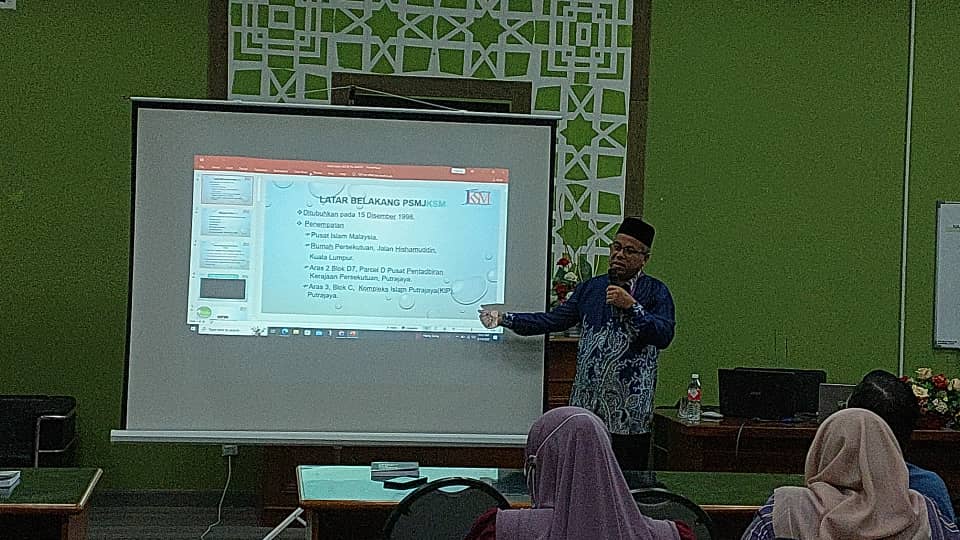 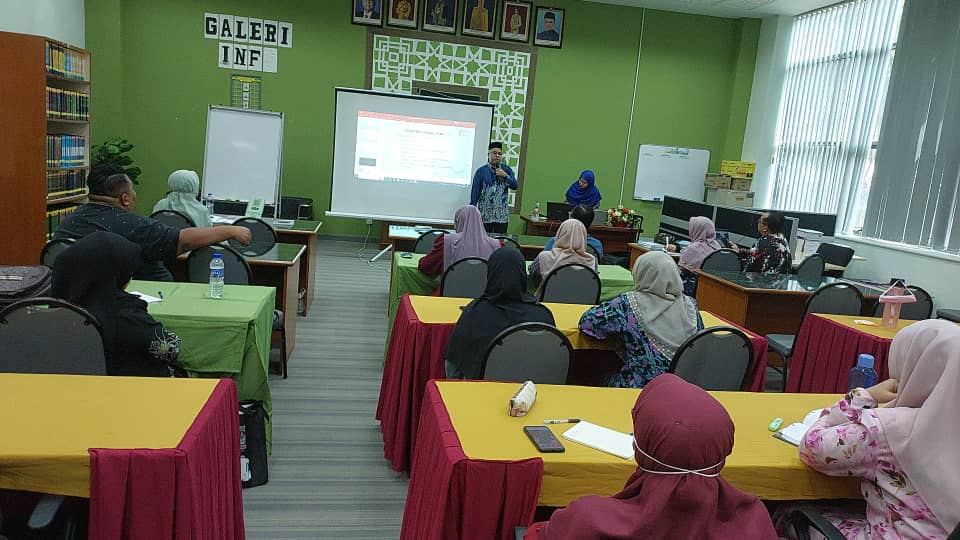 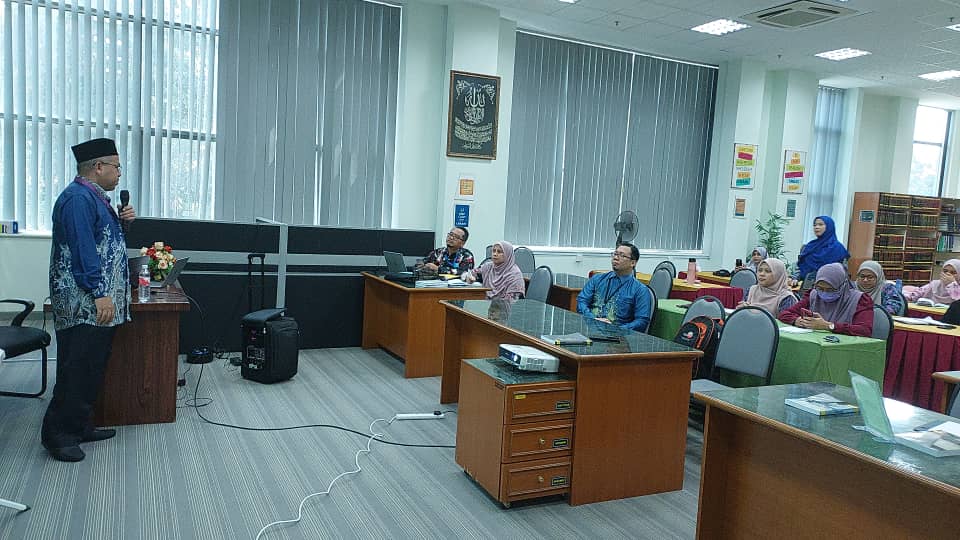 KURSUS PENGURUSAN BAHAN PUSAT SUMBER MELALUI SISTEM KOHA TARIKH: 4-5 APRIL 2023
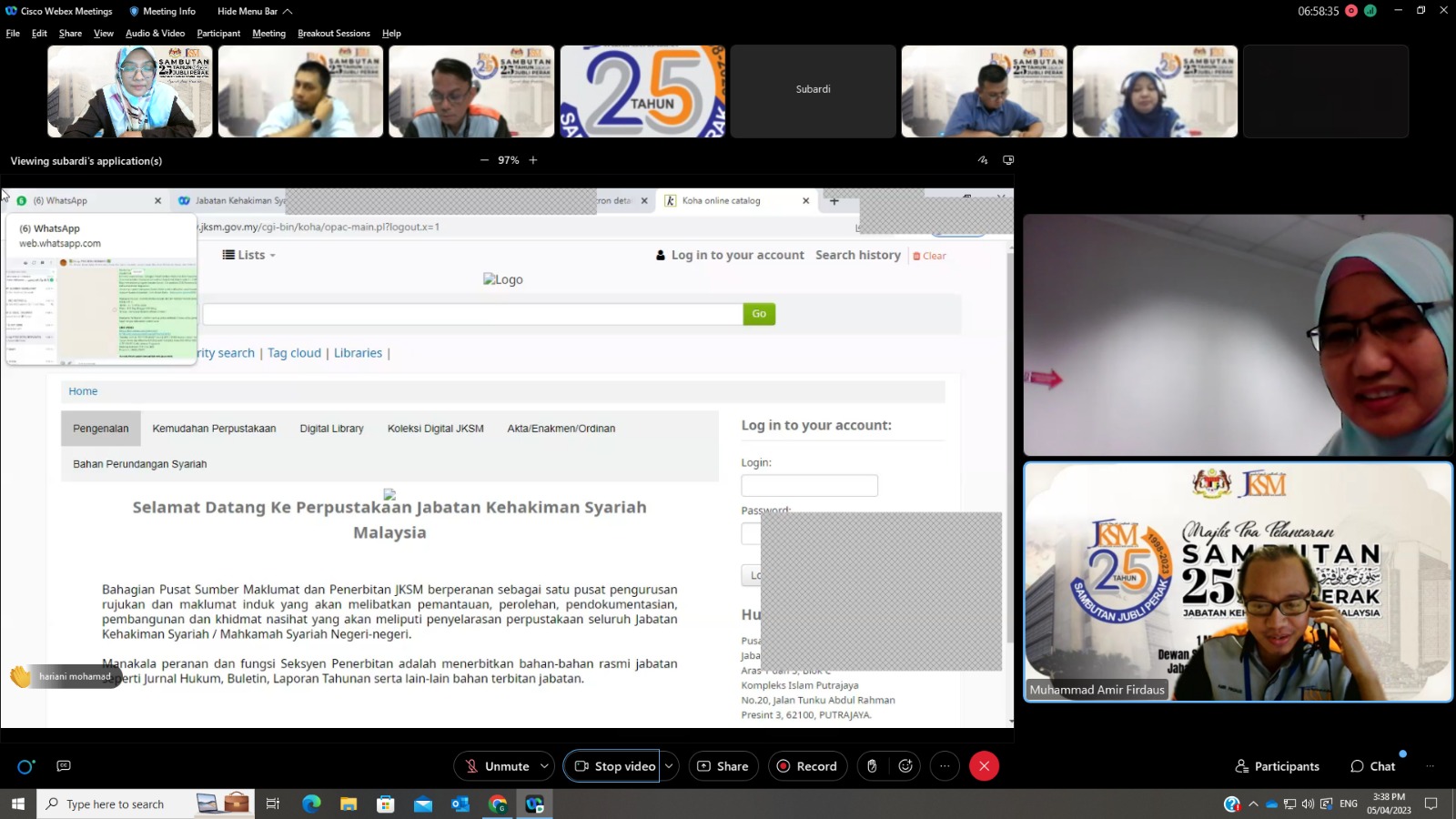 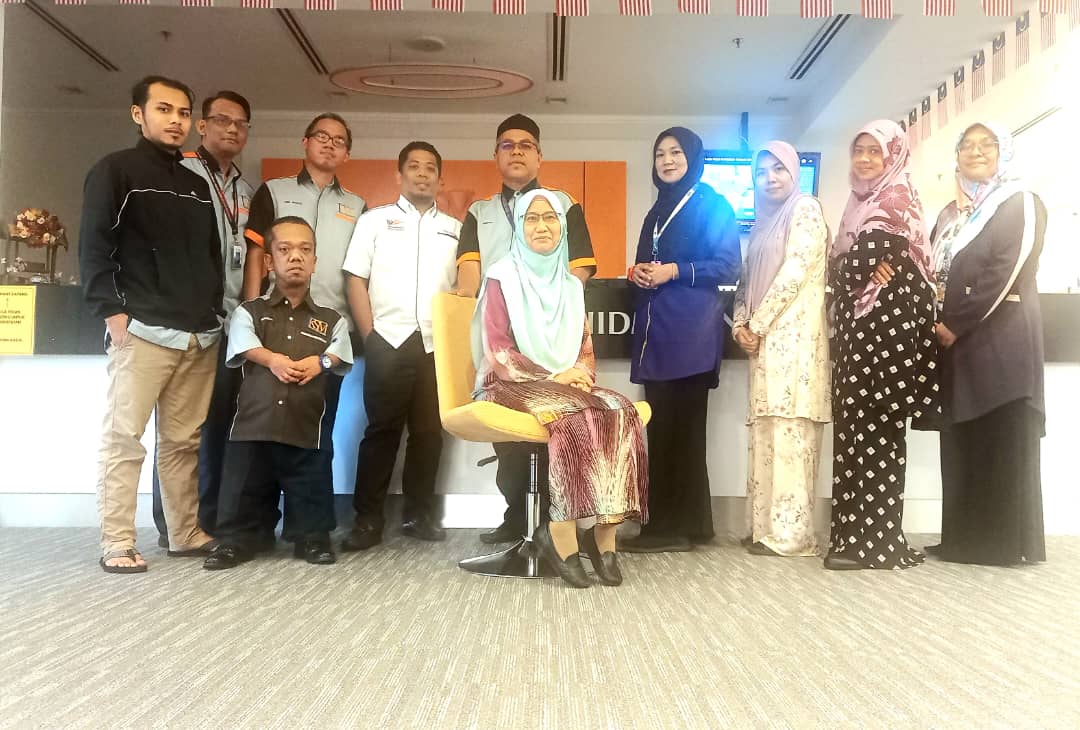 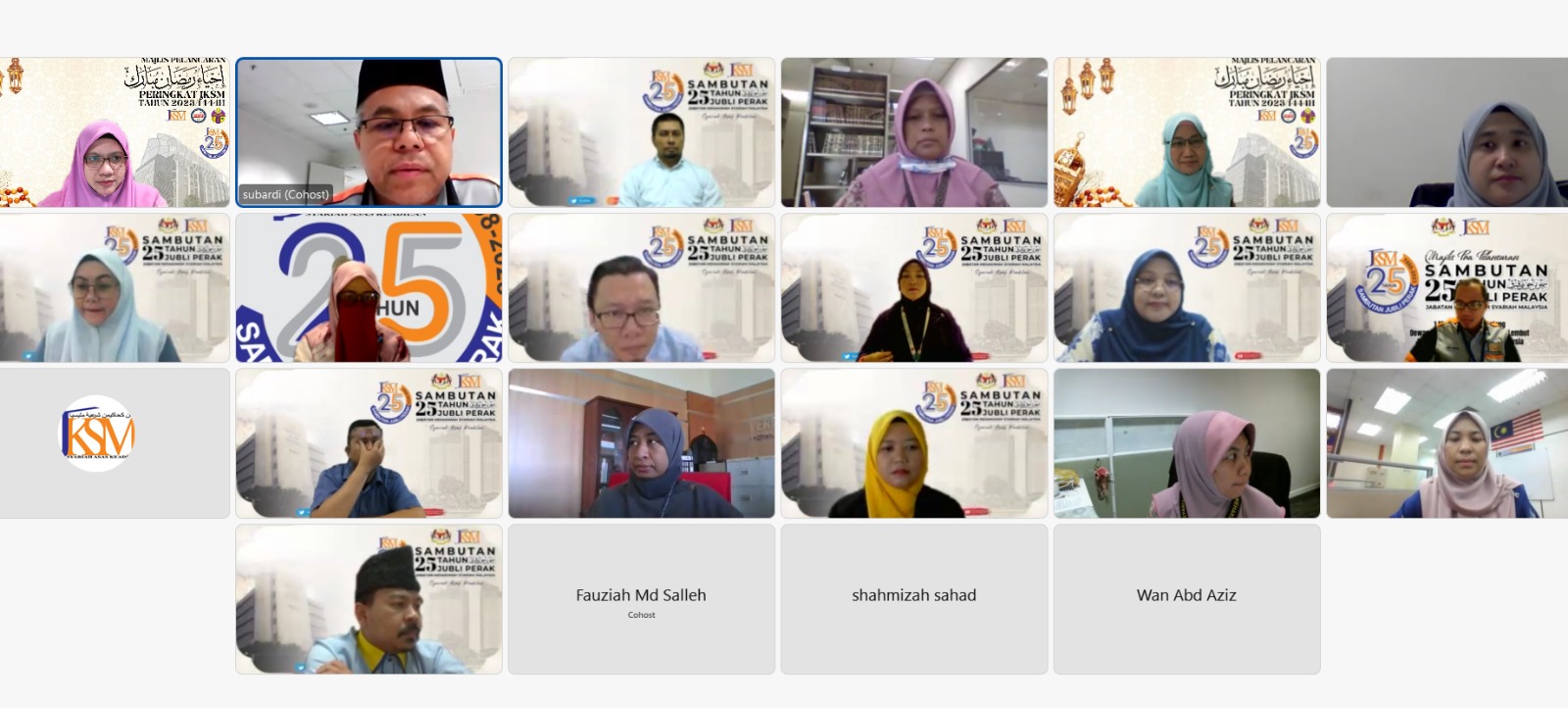 MESYUARAT LEMBAGA PENASIHAT JURNAL HUKUM BIL 1/2023
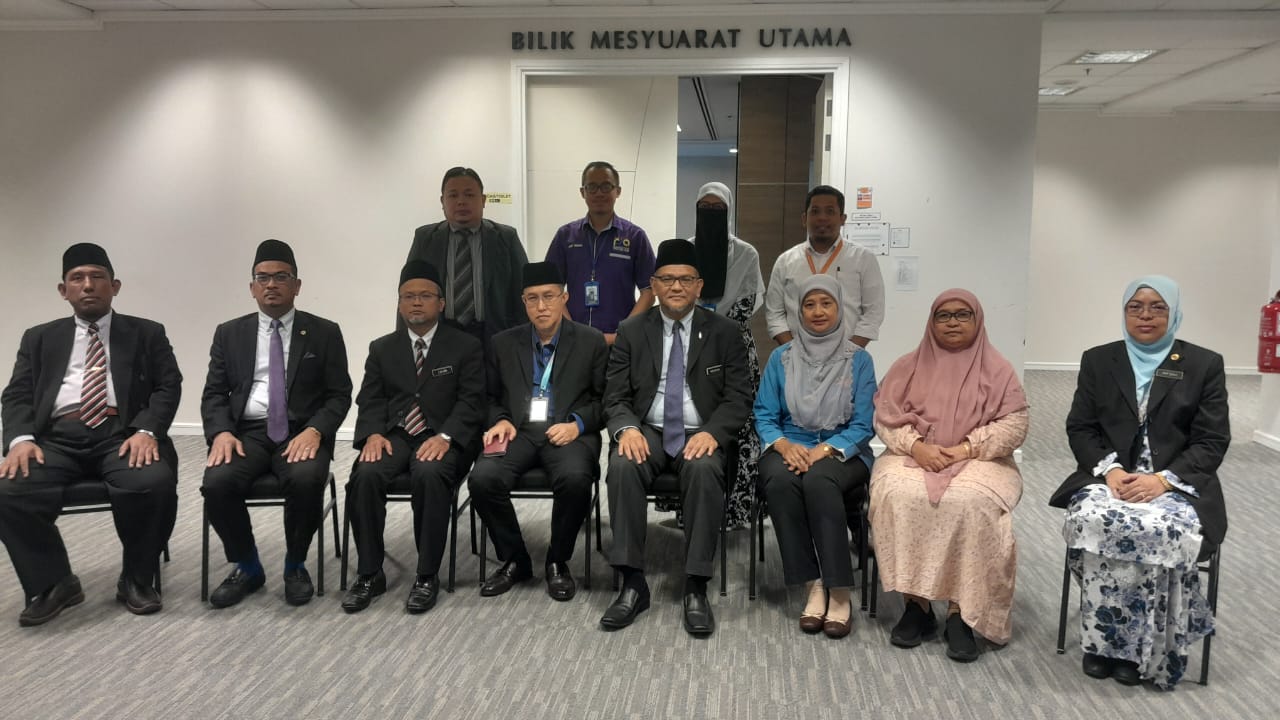 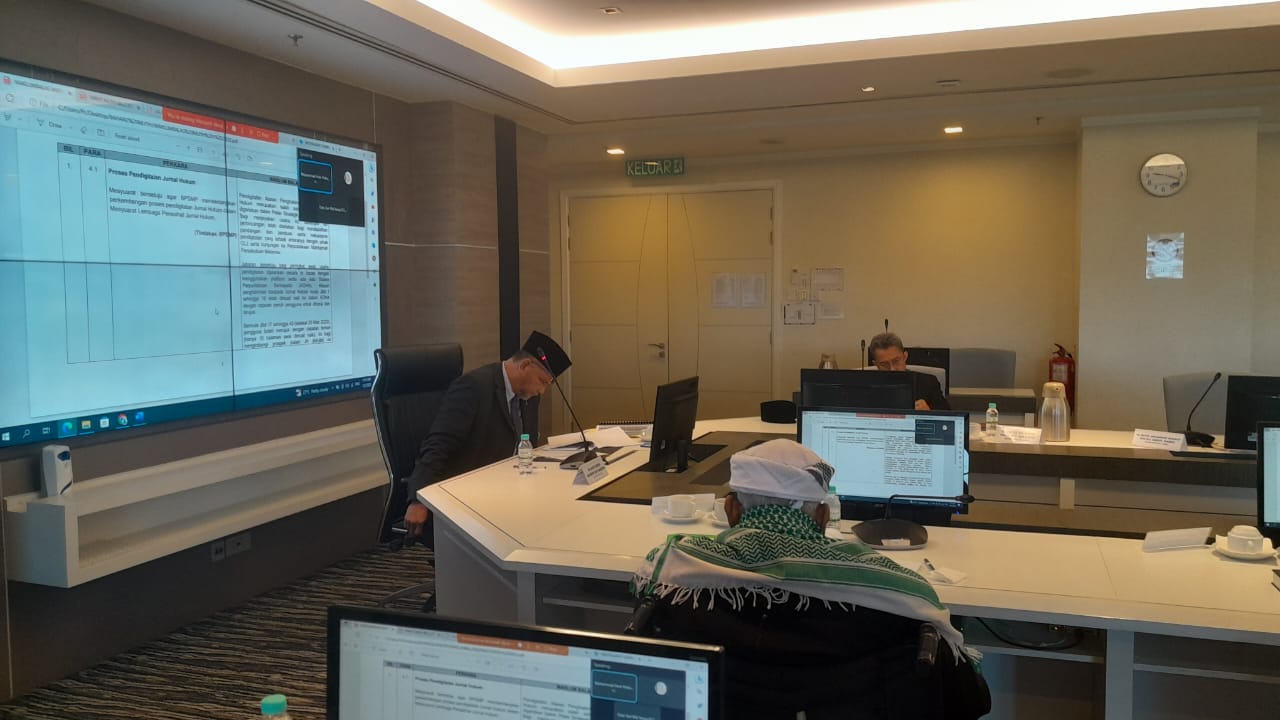 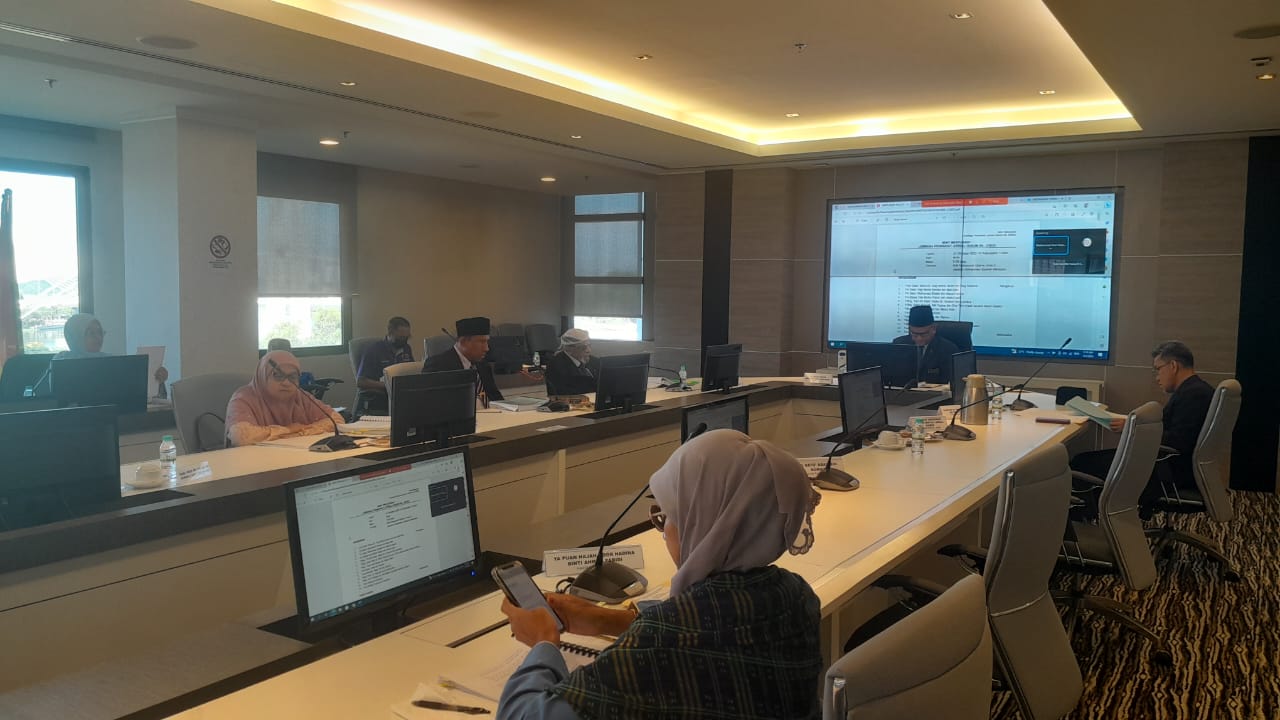 PROGRAM CELIK SYARIAH 2023 DI MASJID SULTAN ZAINAL ABIDIN (MASJID BESI, PUTRAJAYA)
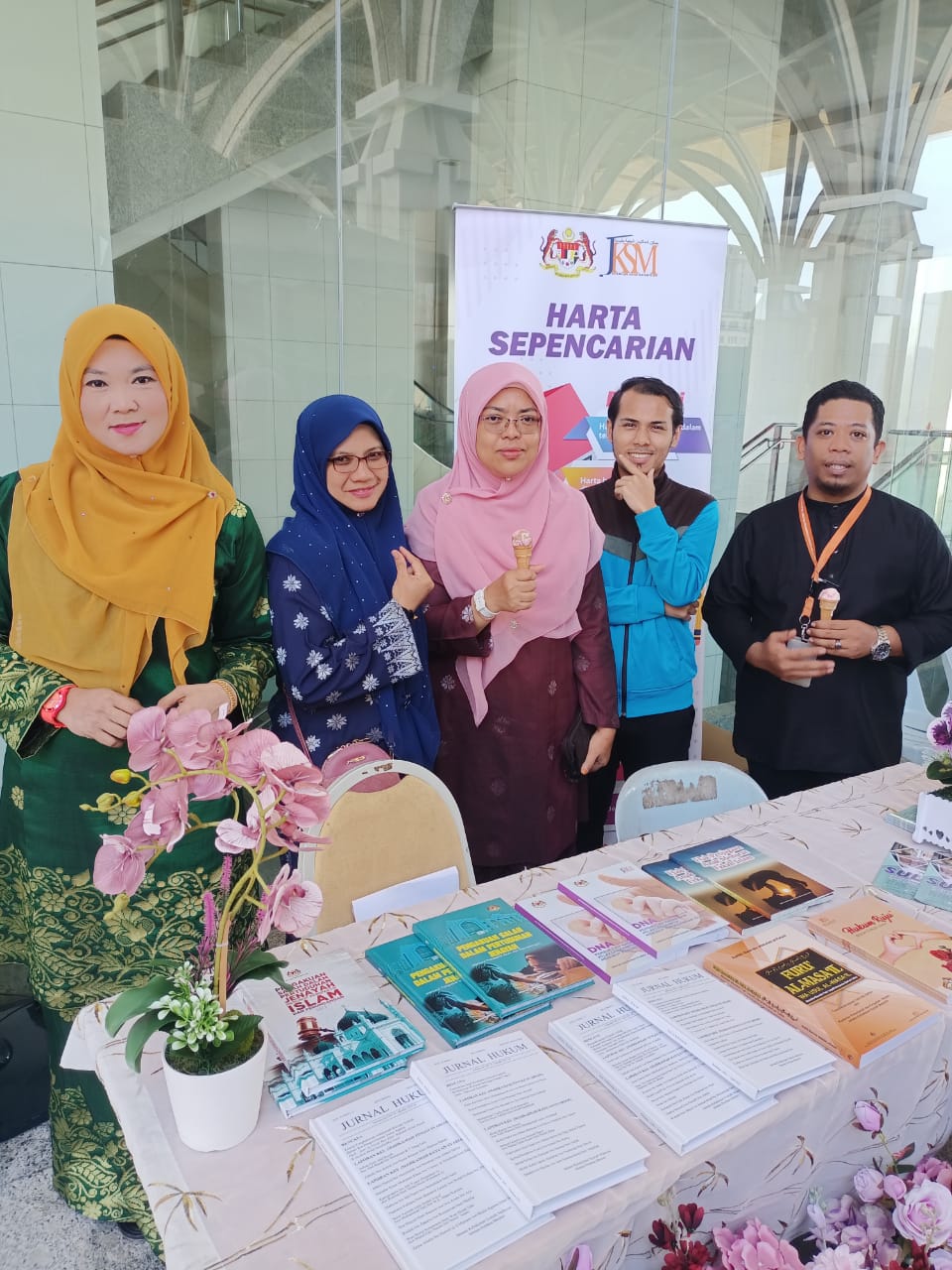 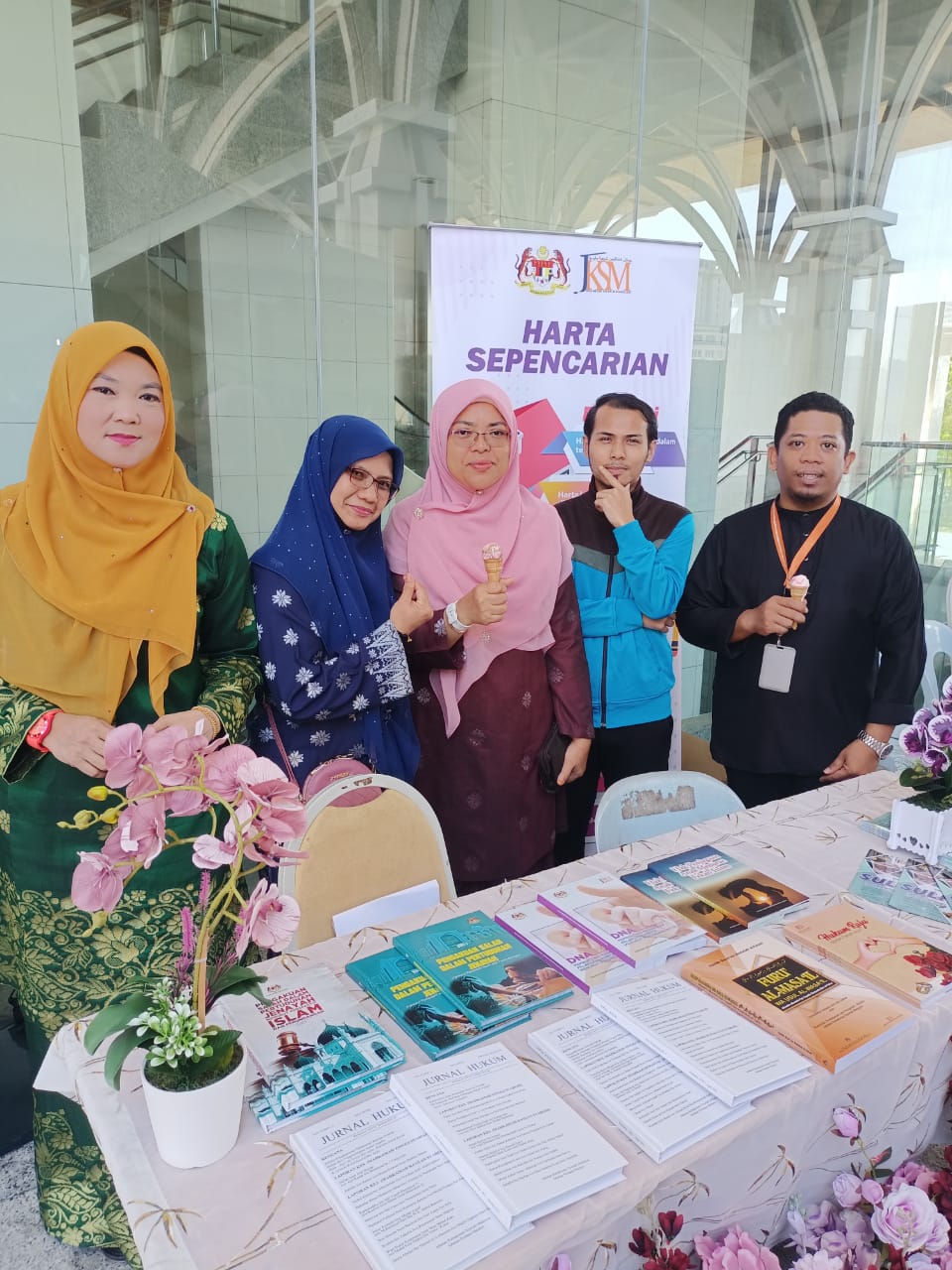 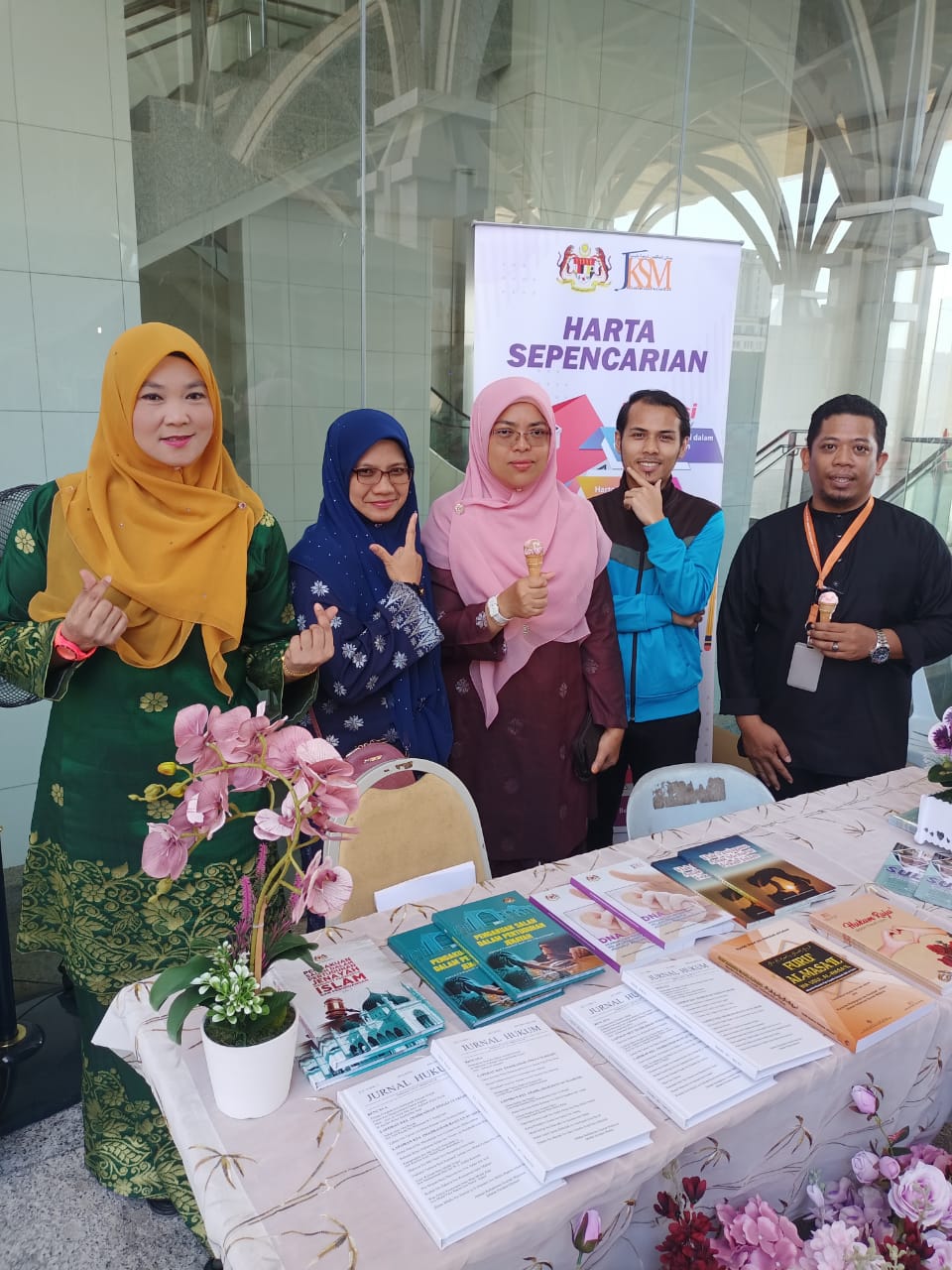 PERHIMPUNAN BULANAN & AMANAT KP / KHS JKSM
HOST / URUSETIA: BPSMP
TARIKH: 26/5/2023
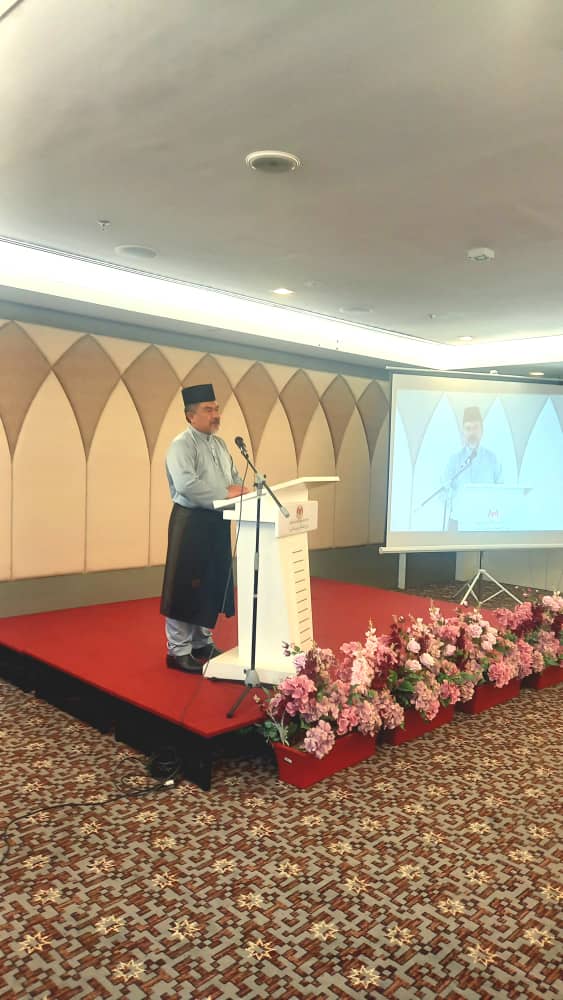 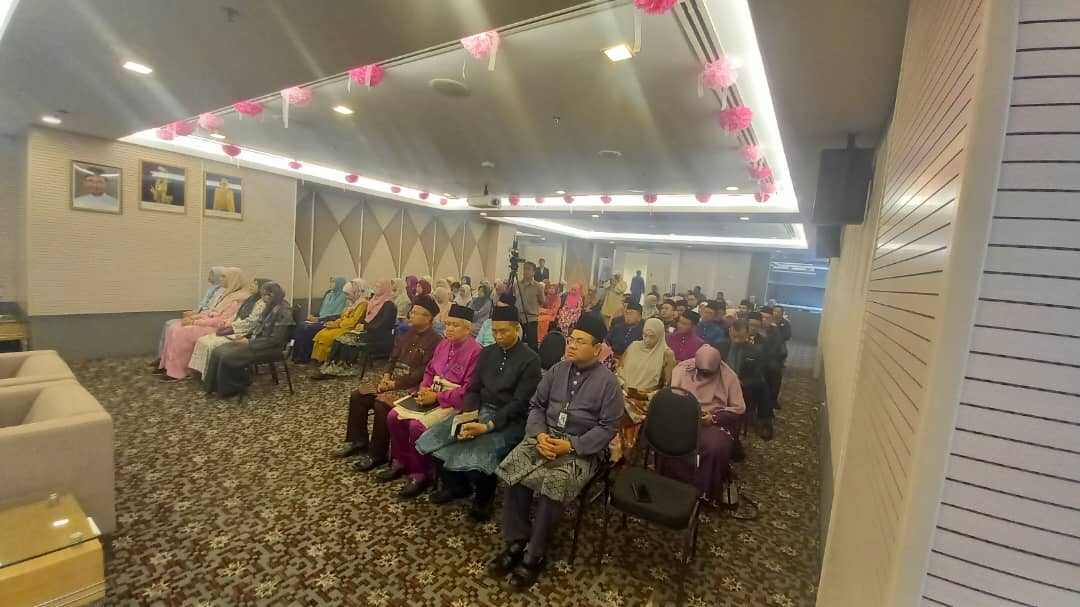 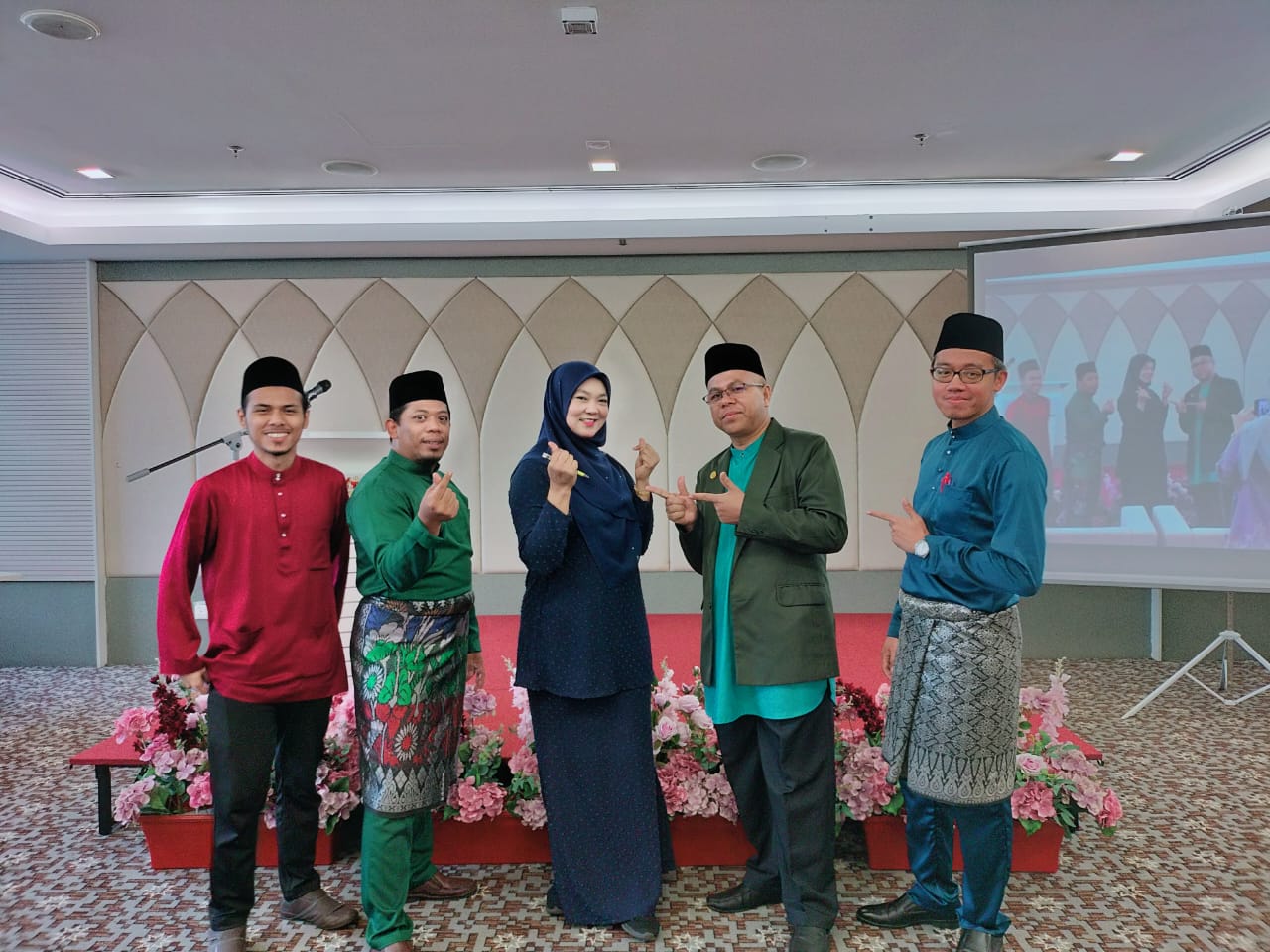 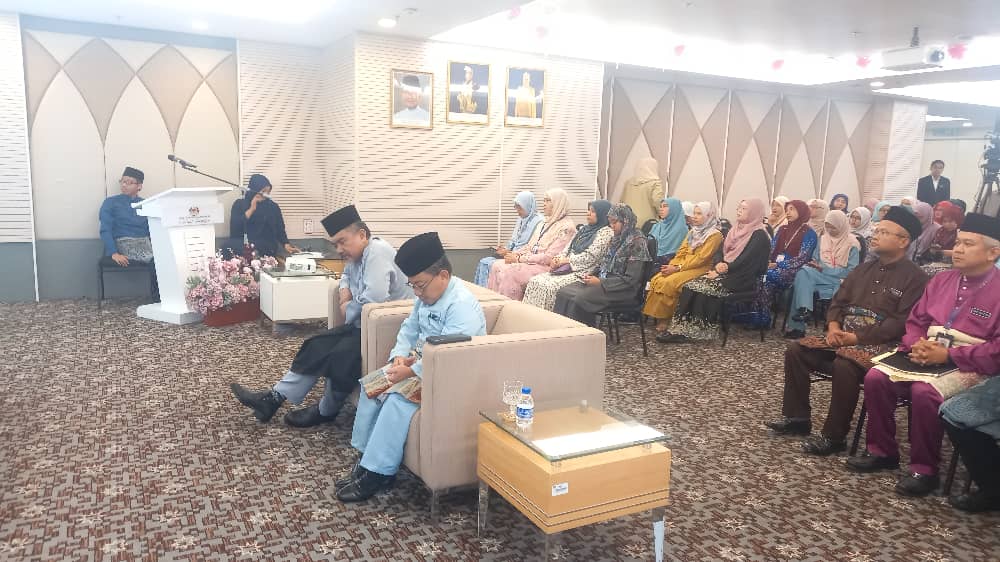 PEMENANG PEMBACA MAYA BAGI BULAN                JAN – MAC 2023 – ANJURAN BPSMP
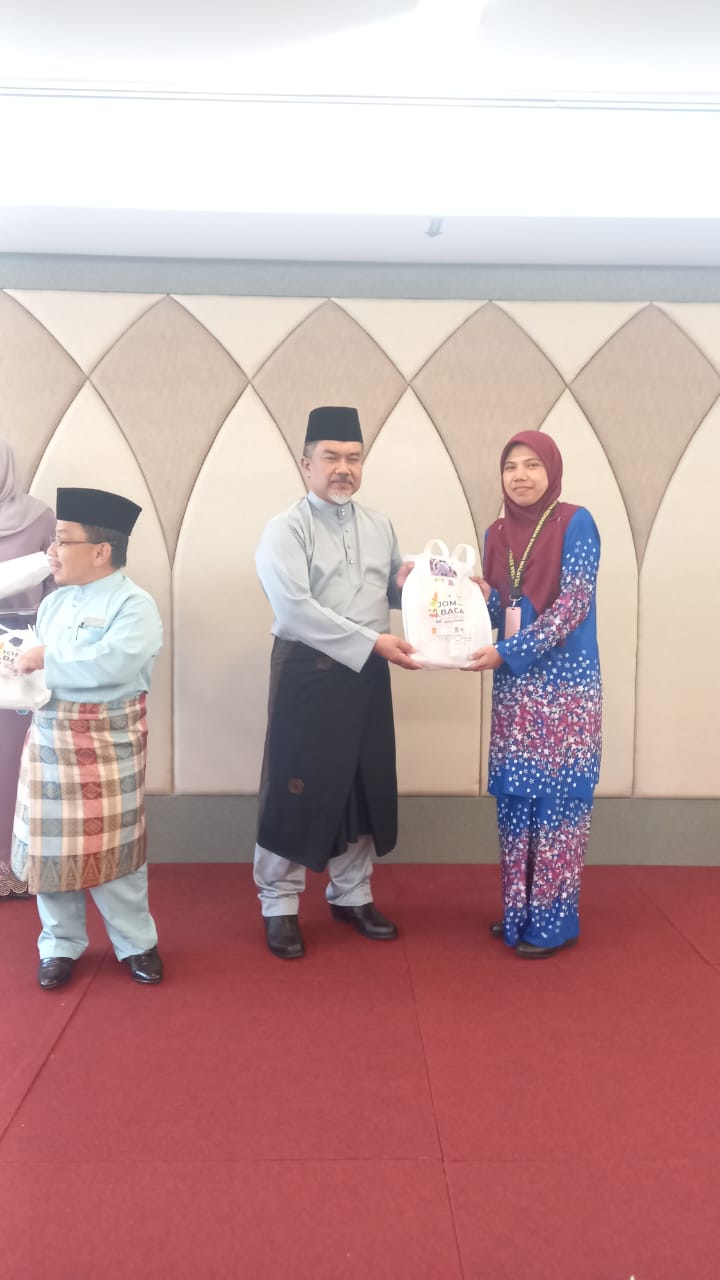 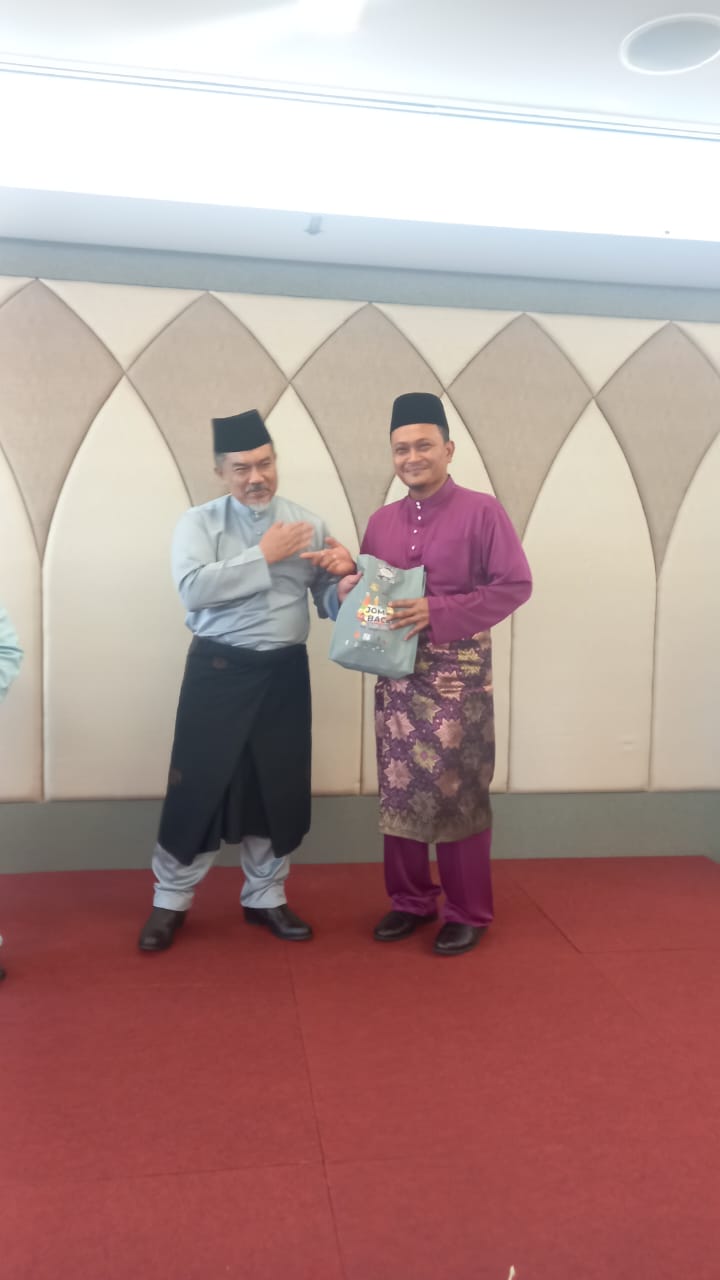 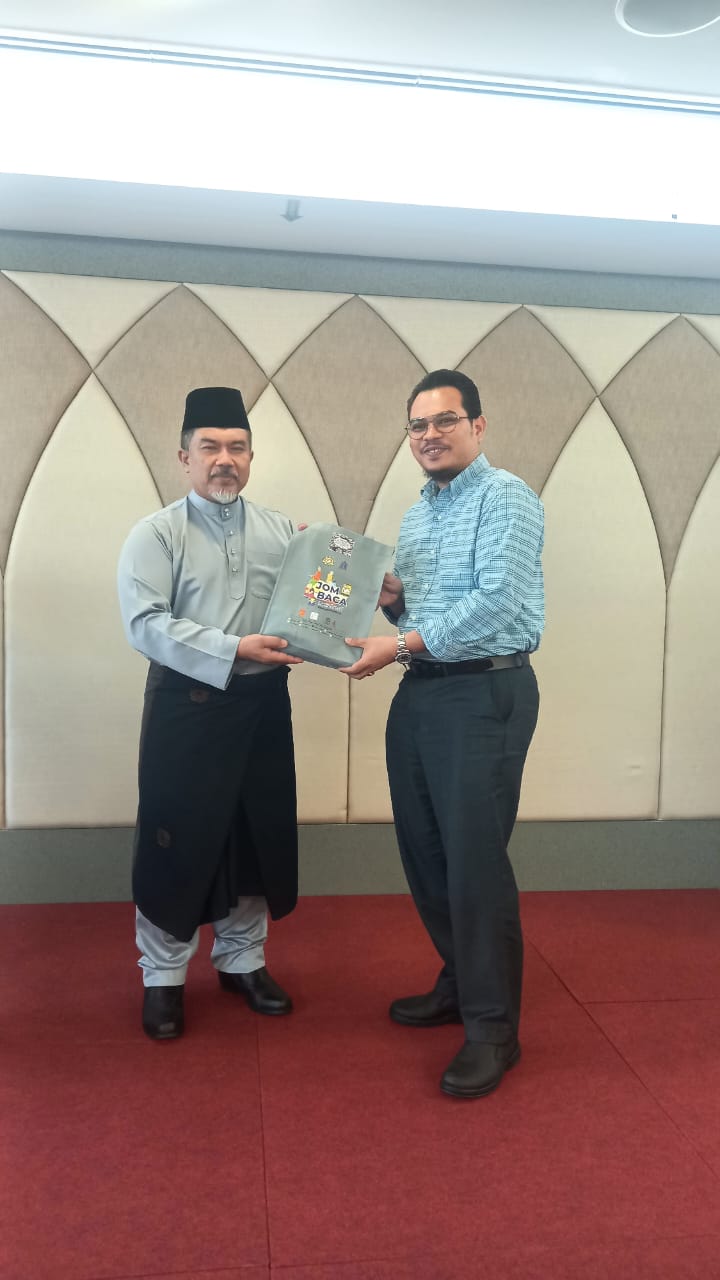 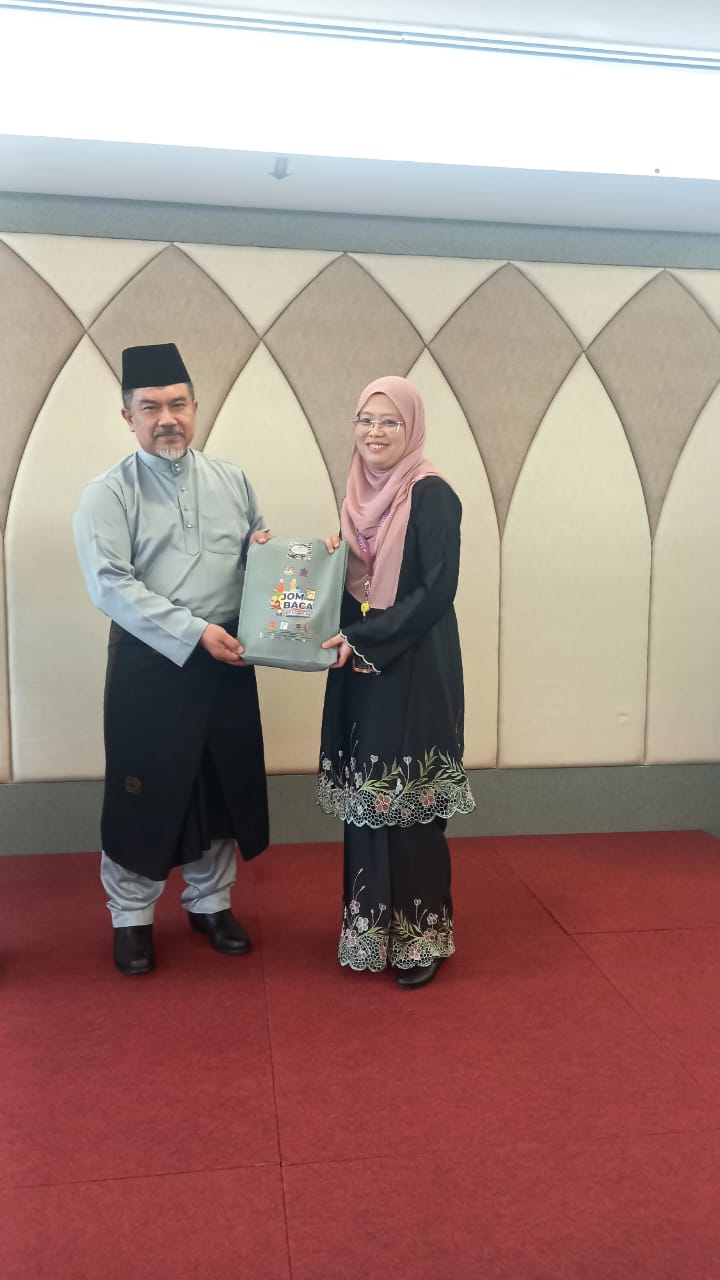 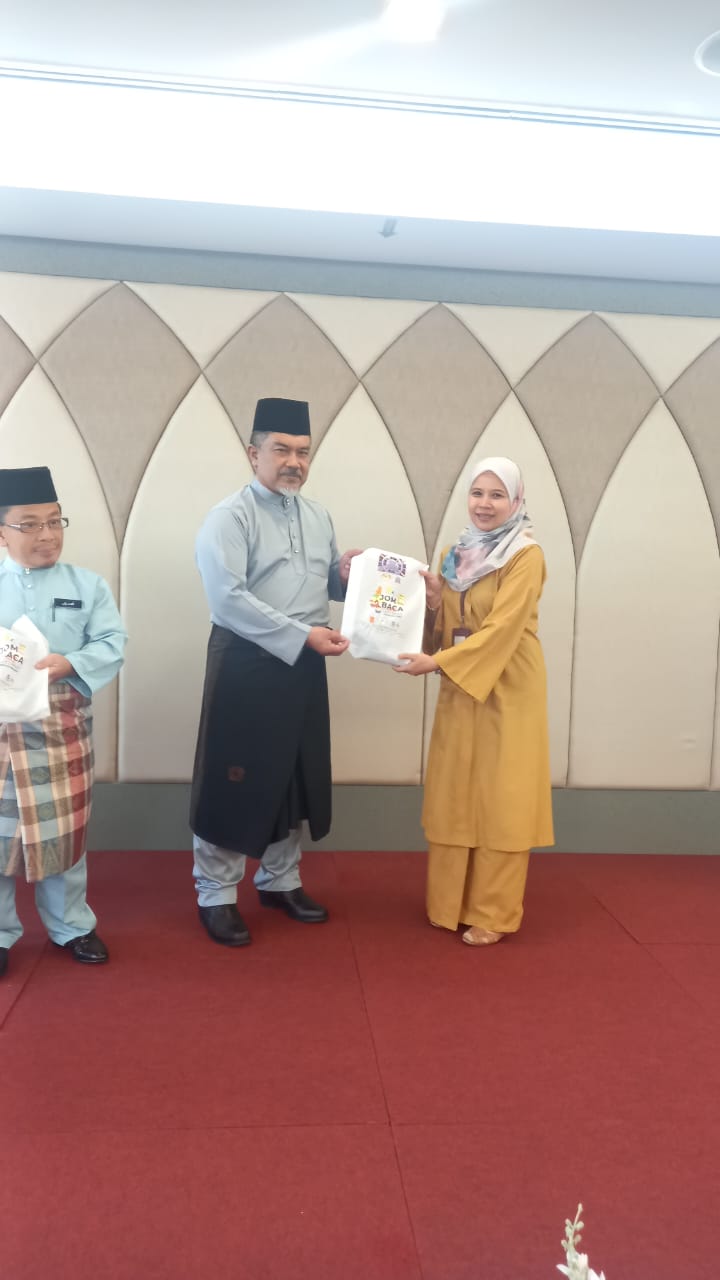 PEMENANG PROGRAM READ & REVIEW 2023 ANJURAN : BPSMP
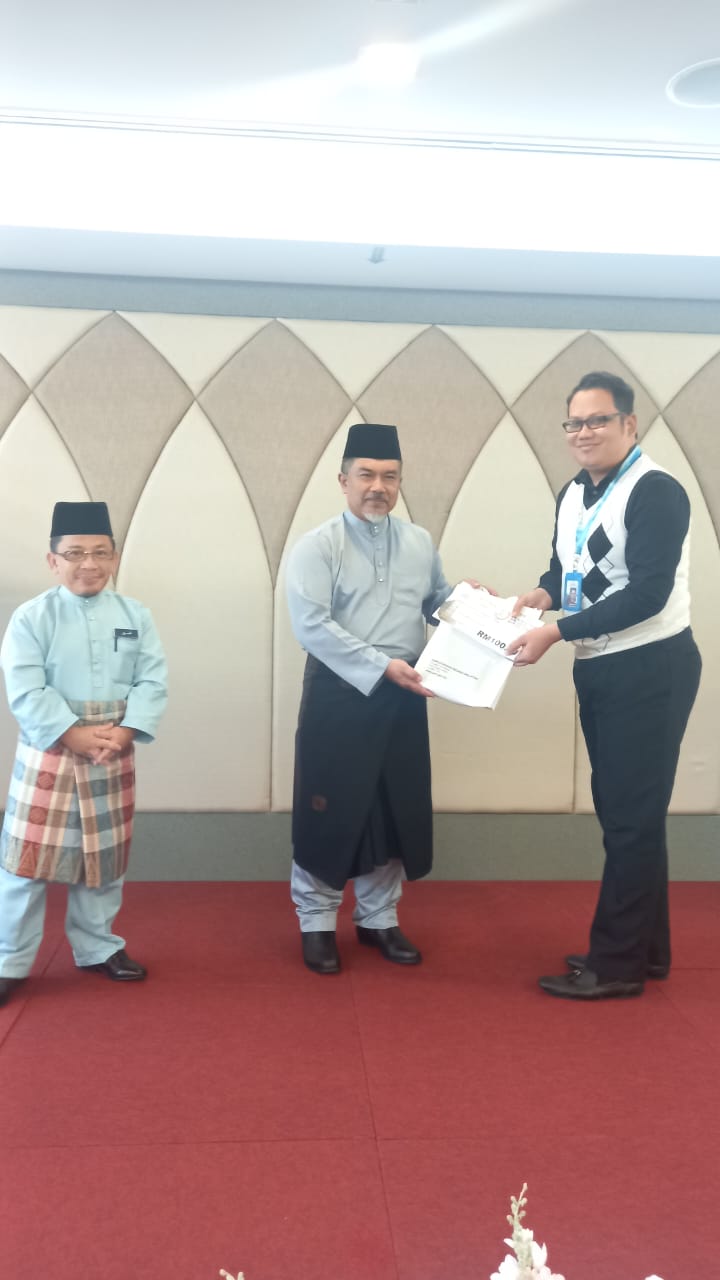 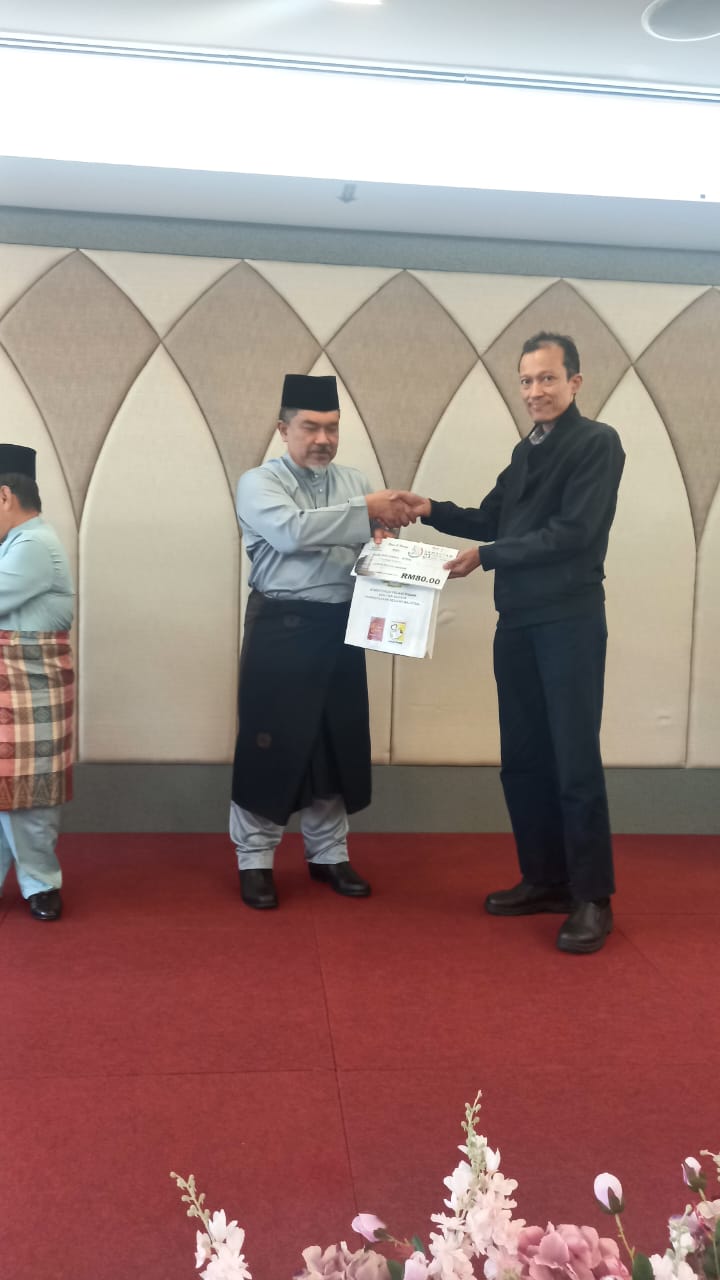 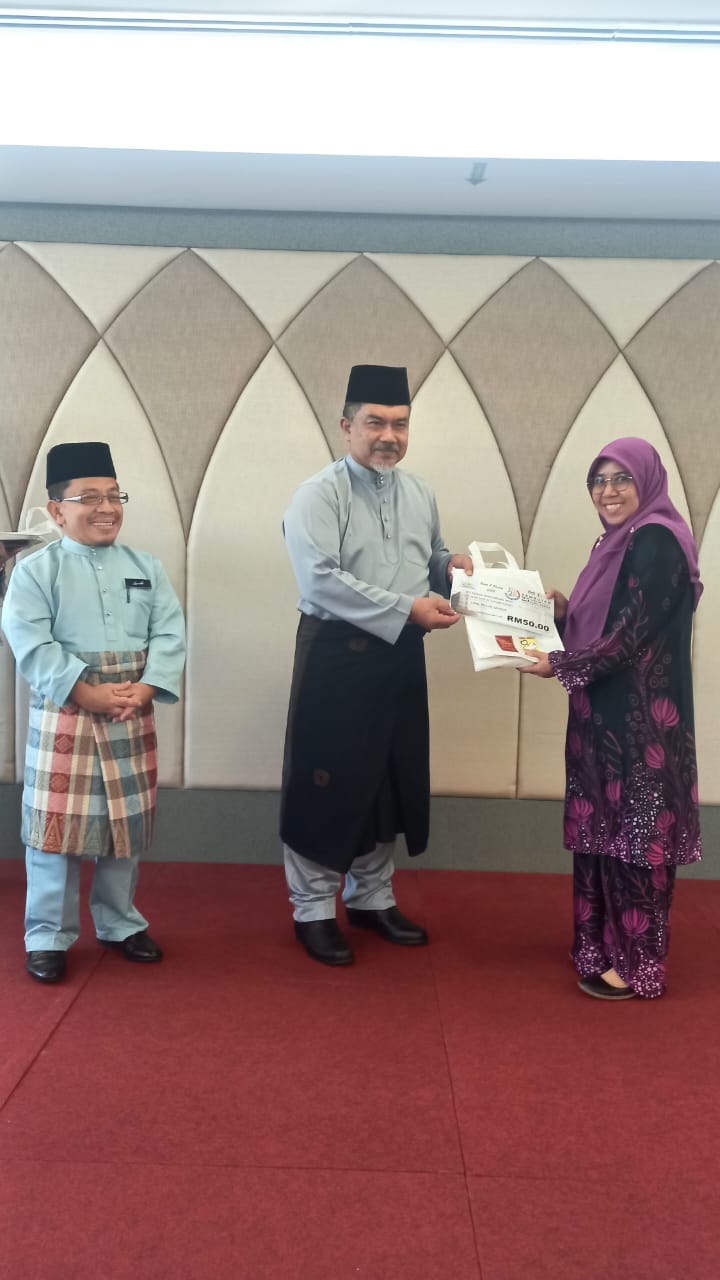 SULH OUTREACH PROGRAMME
TARIKH: 11/7/2023
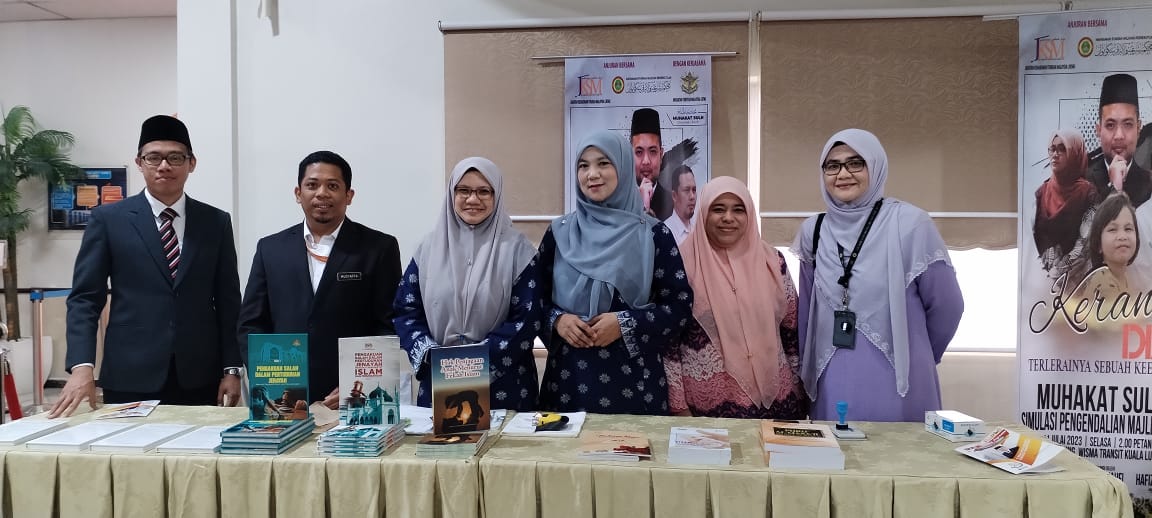 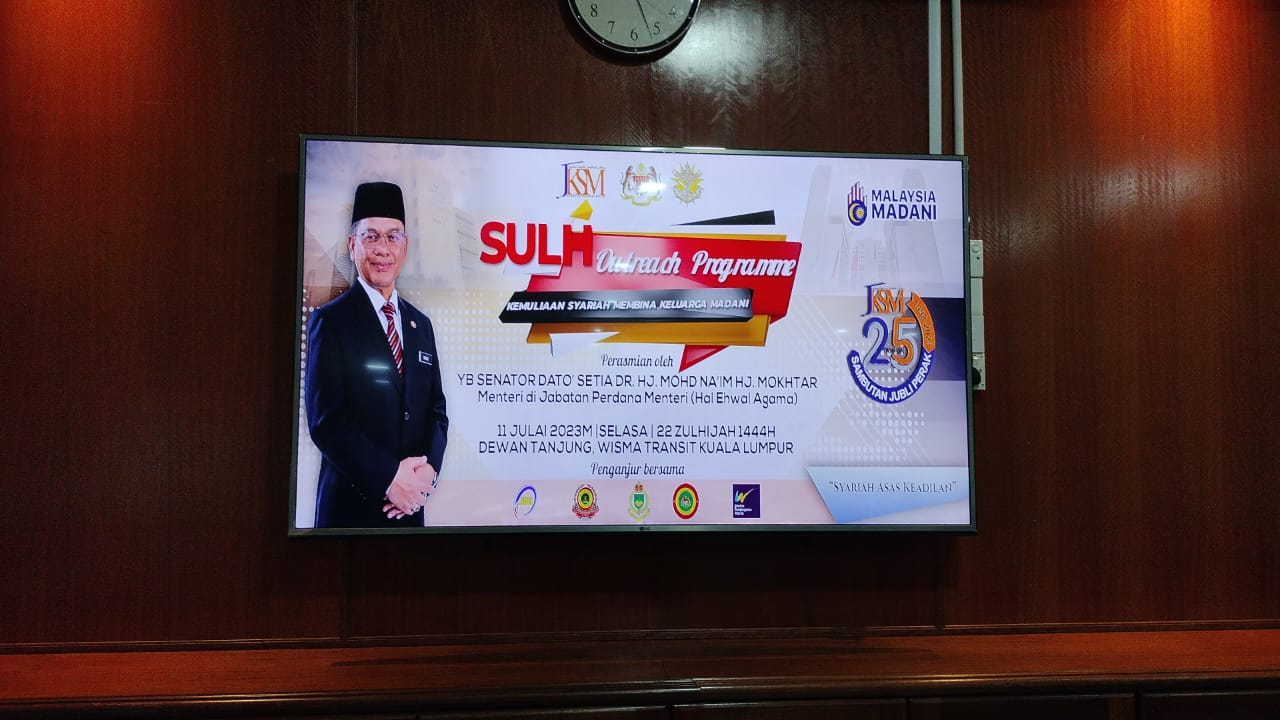 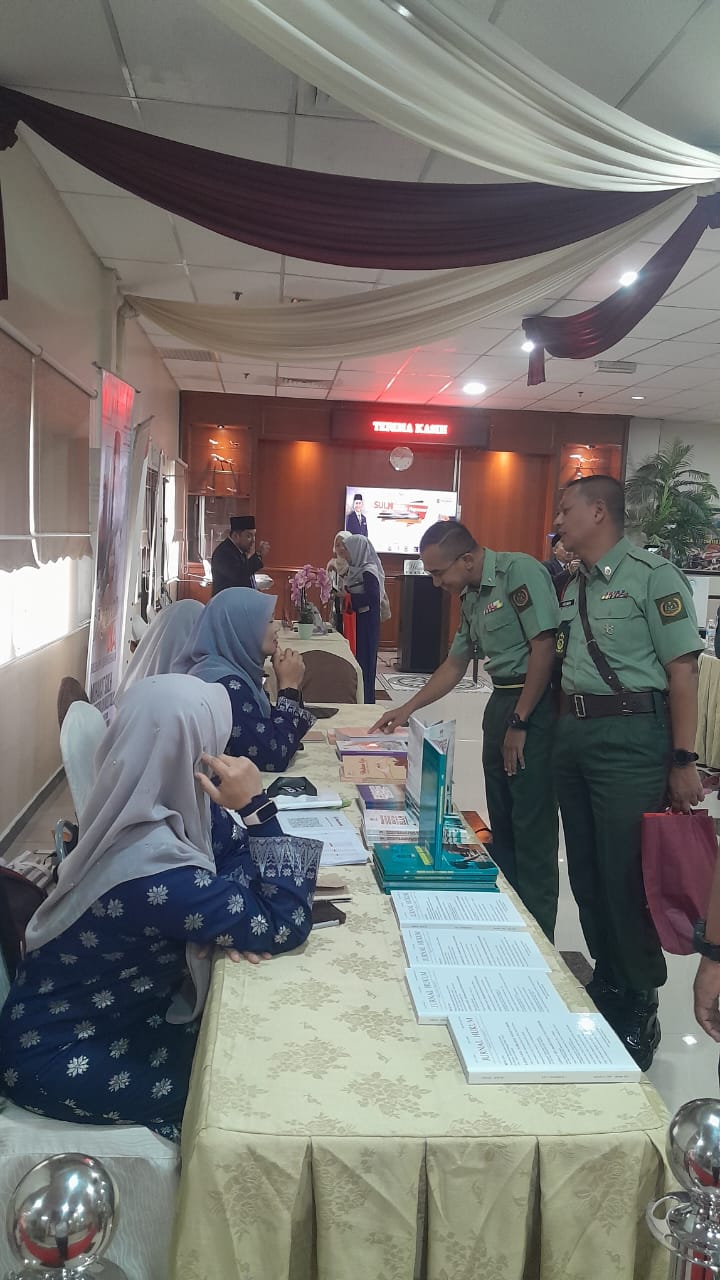 BENGKEL PENGUNAAN                             ‘CZUR SCANNER’ OLEH SYKT LEMONJAR
TARIKH: 19/9/2023
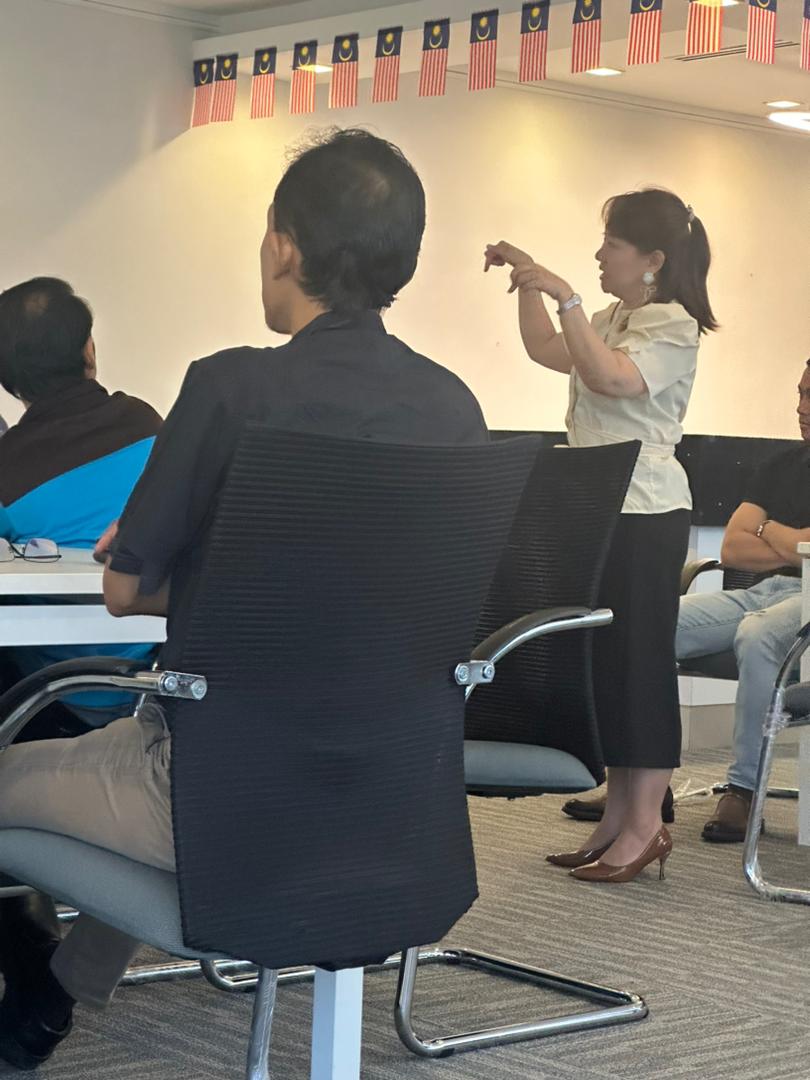 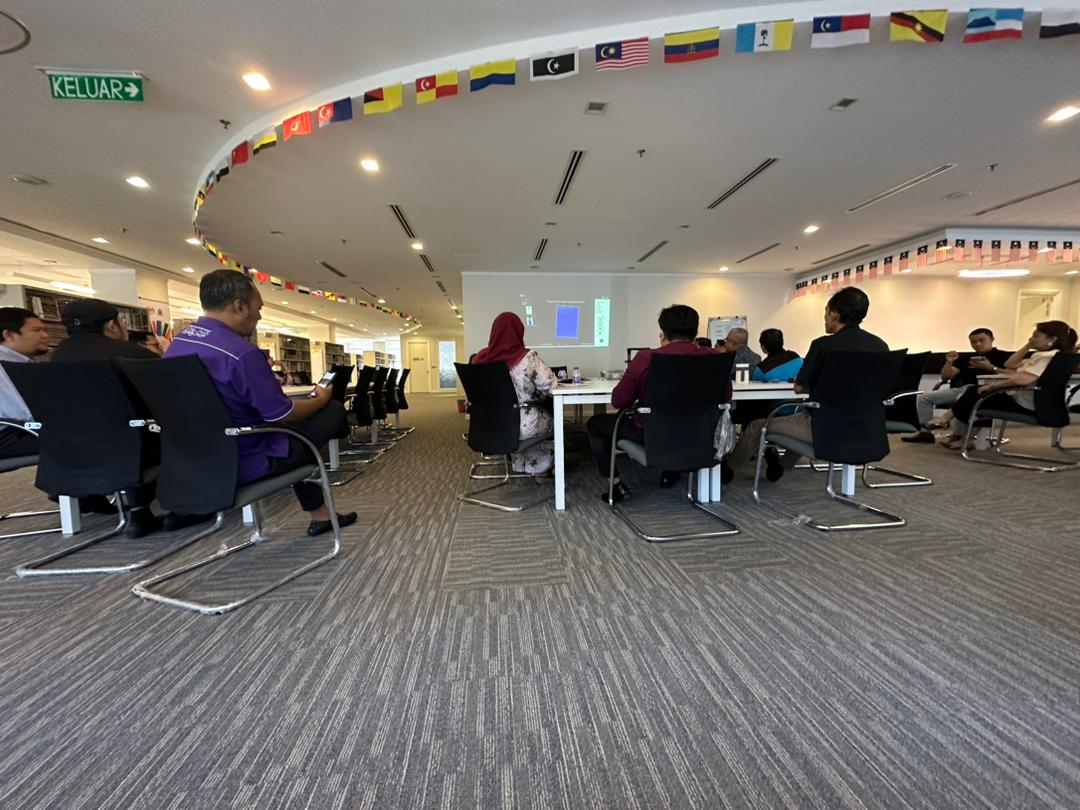 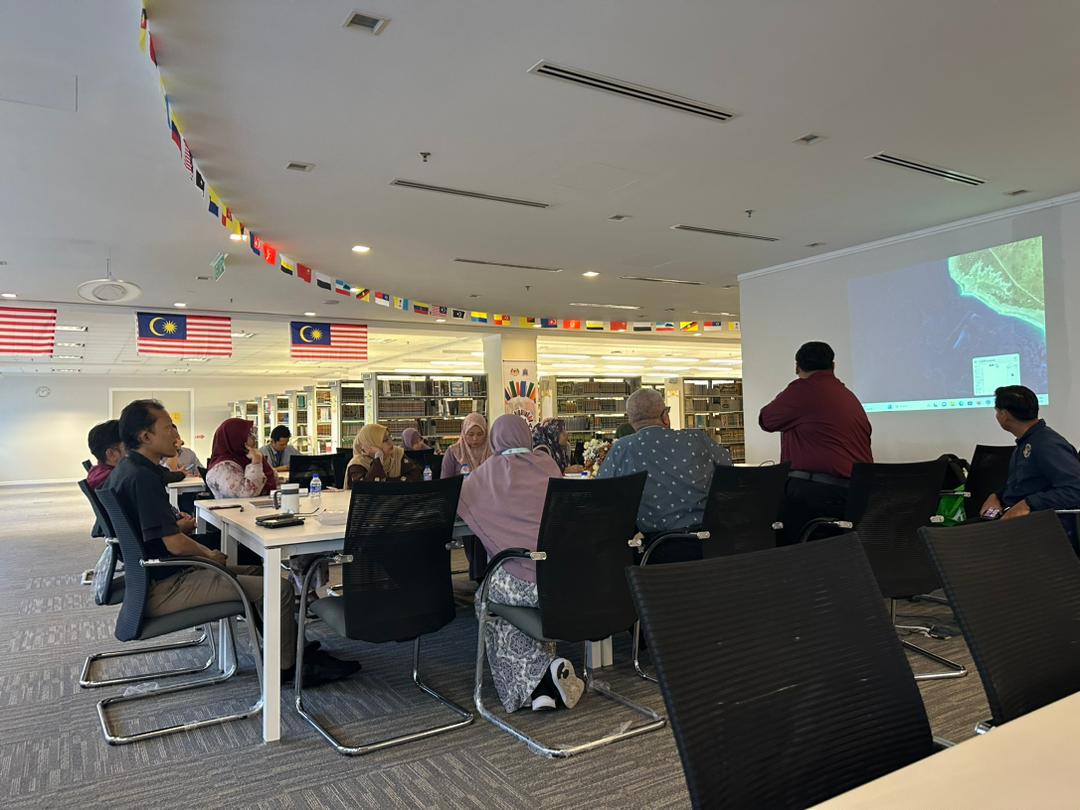 PROGRAM BRILLIANT TALK
TARIKH: 7/11/2023
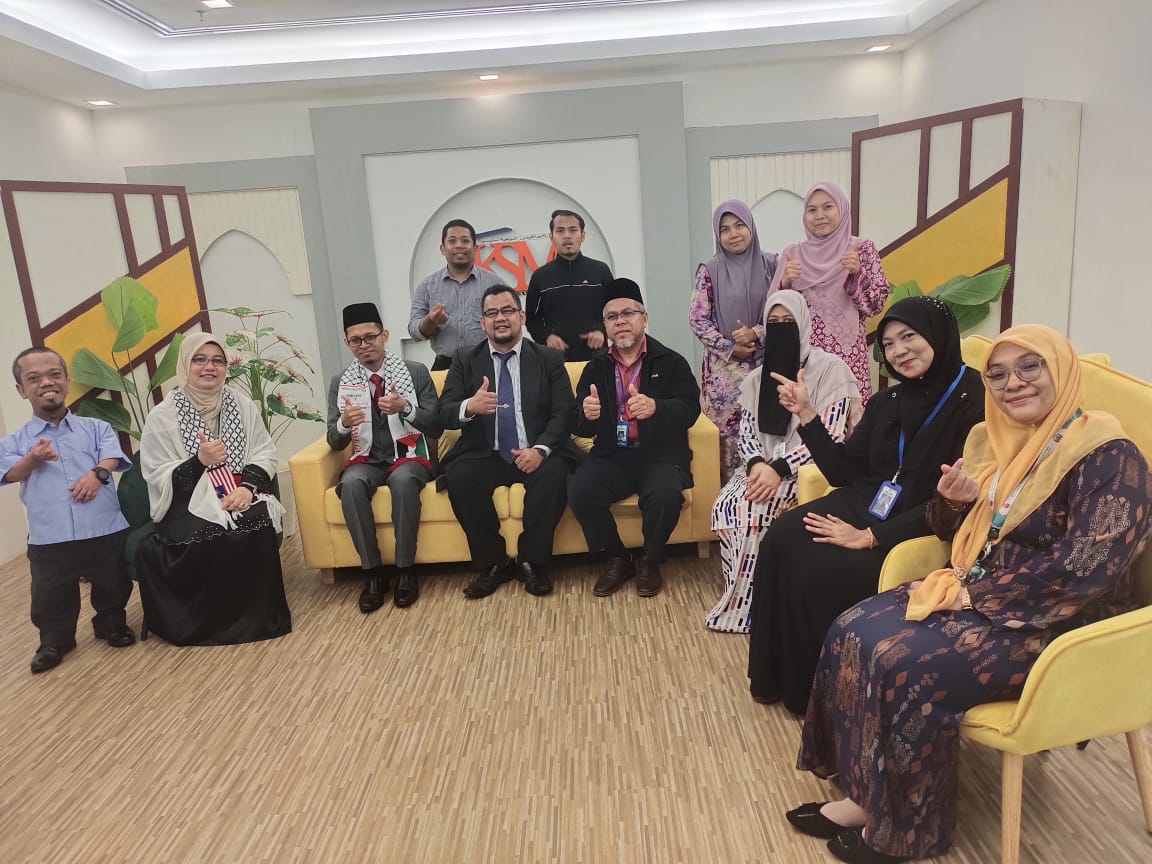 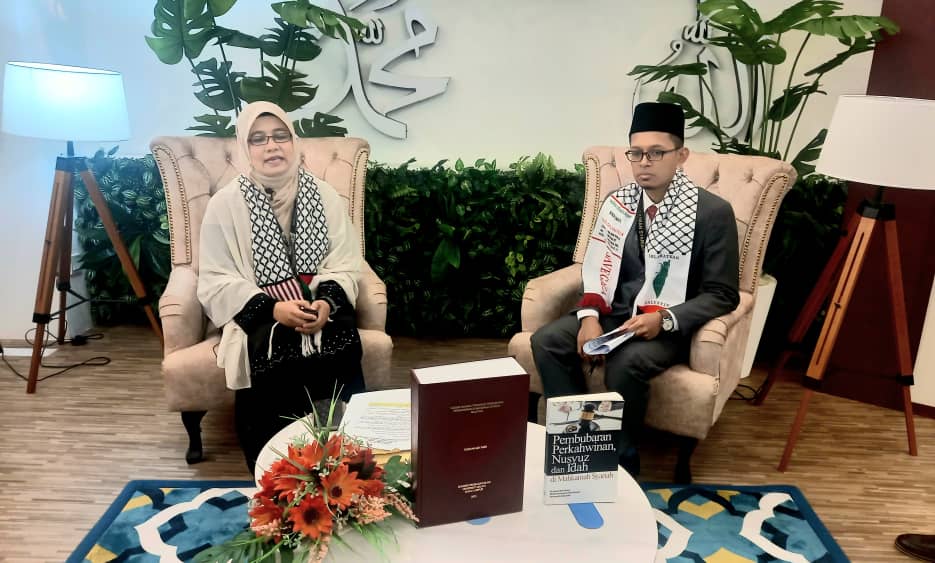 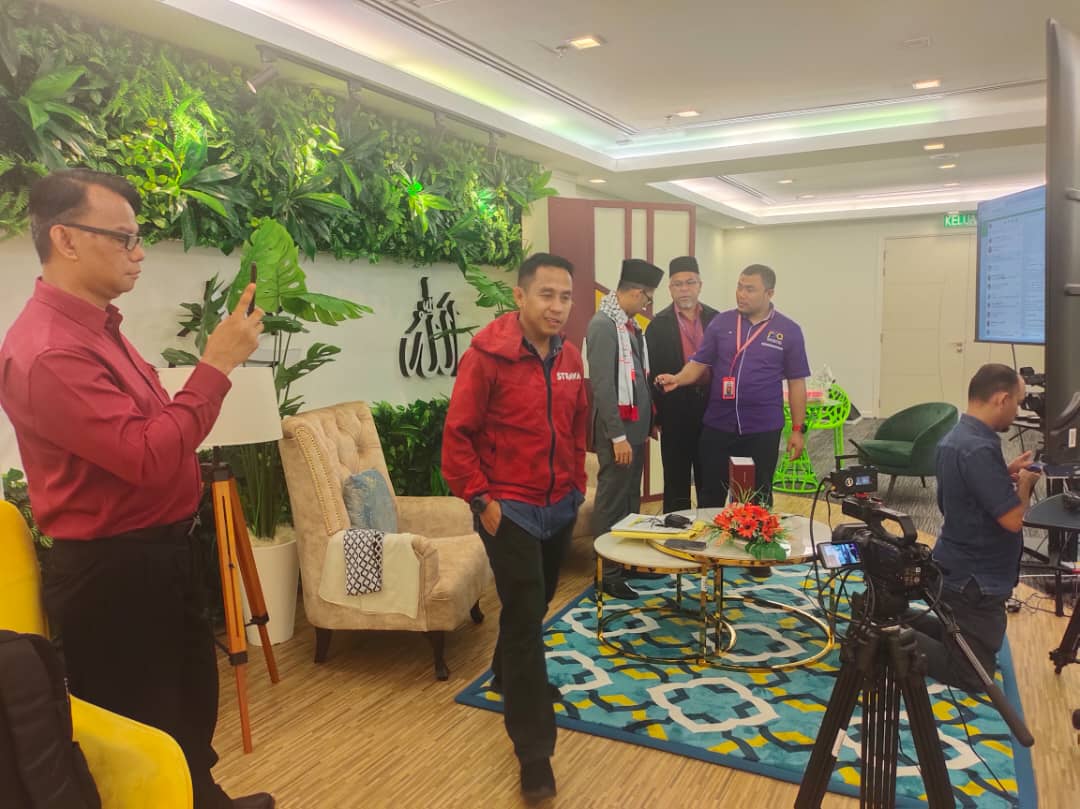 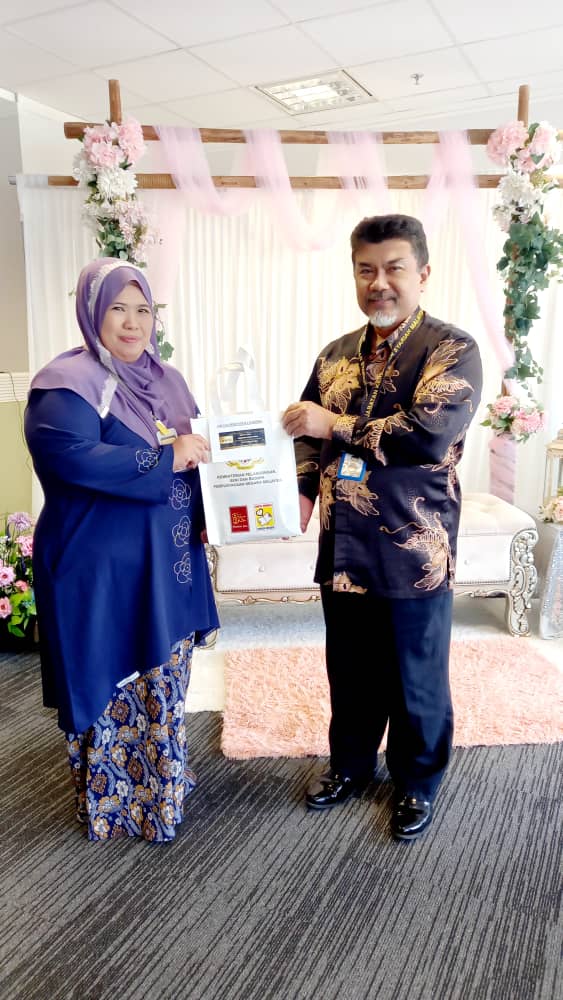 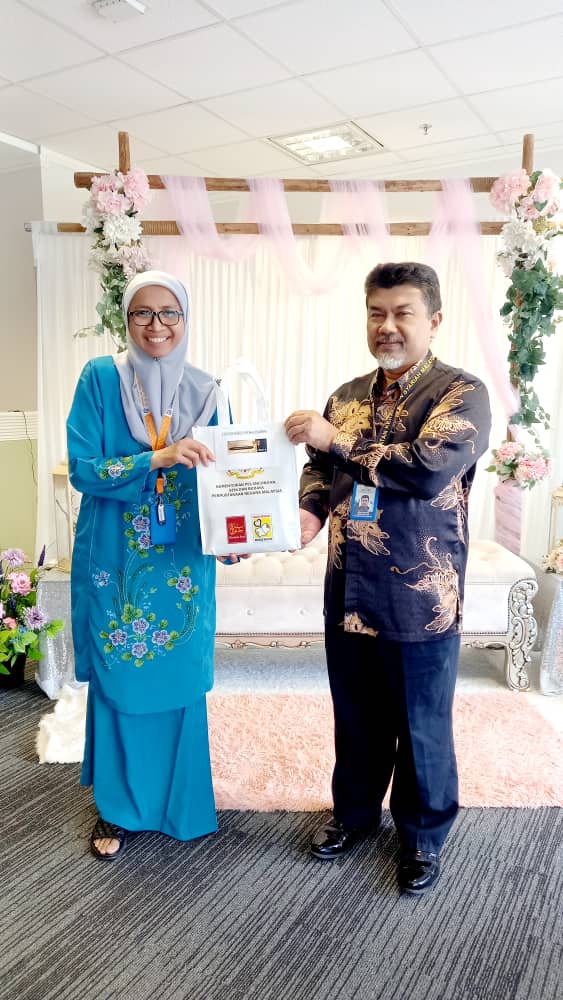 PENYAMPAIAN HADIAH KEPADA PEMENANG KUIZ KEMERDEKAAN DAN KOHA TARIKH: 21/12/2023
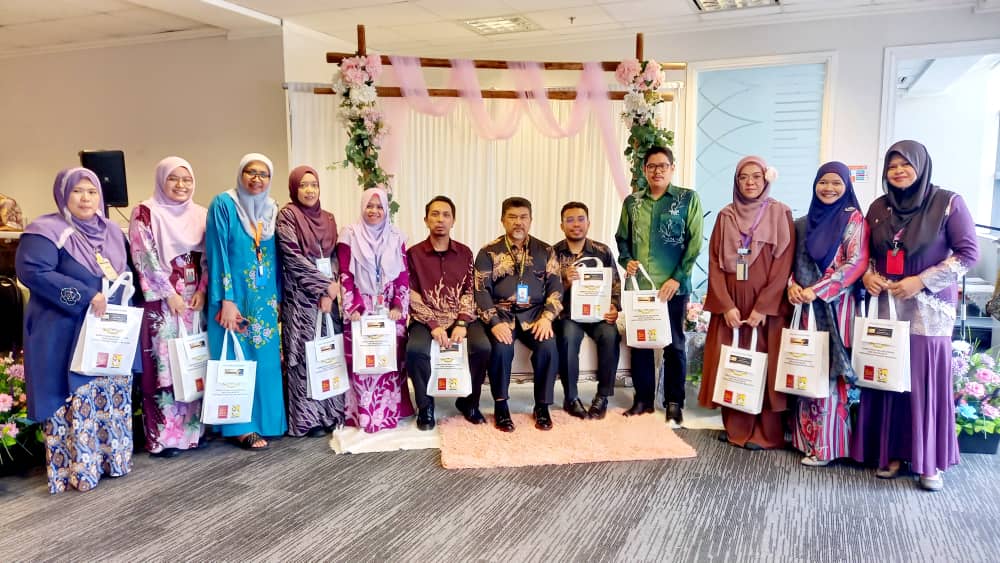 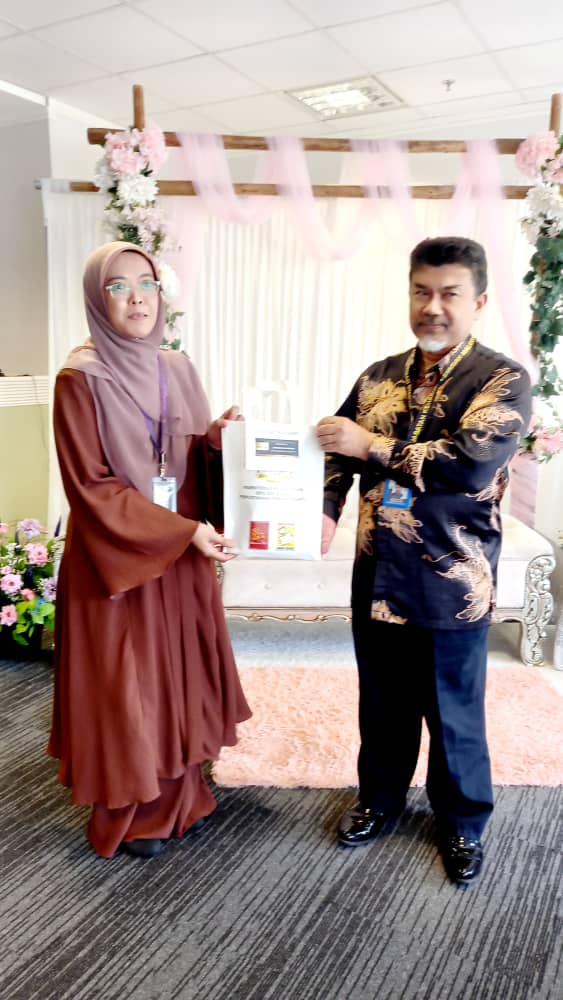 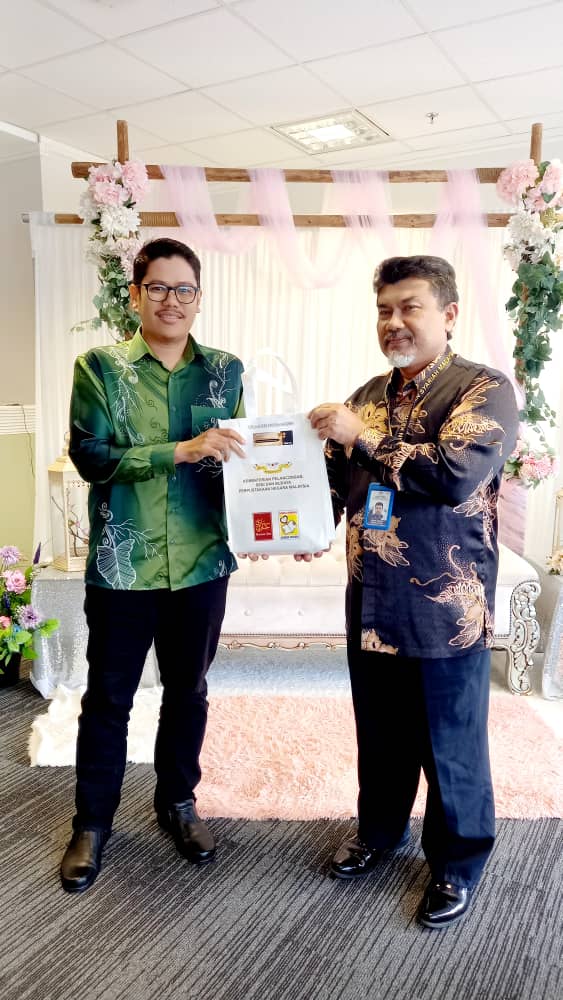 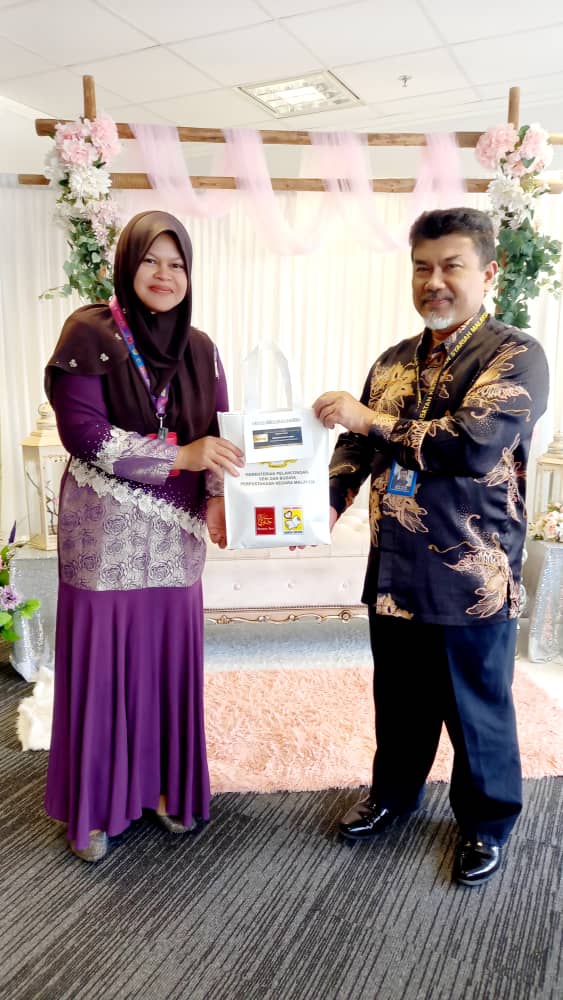 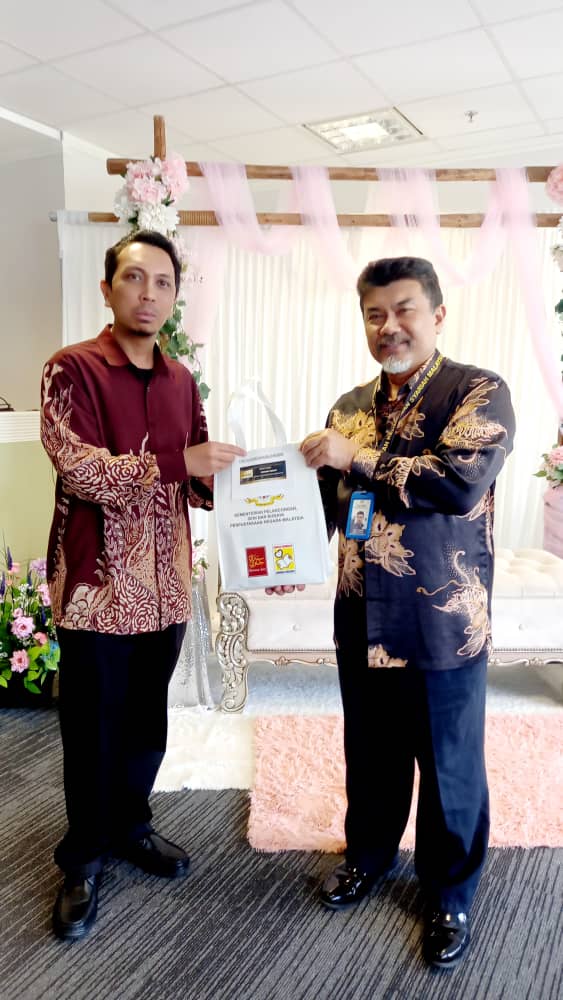 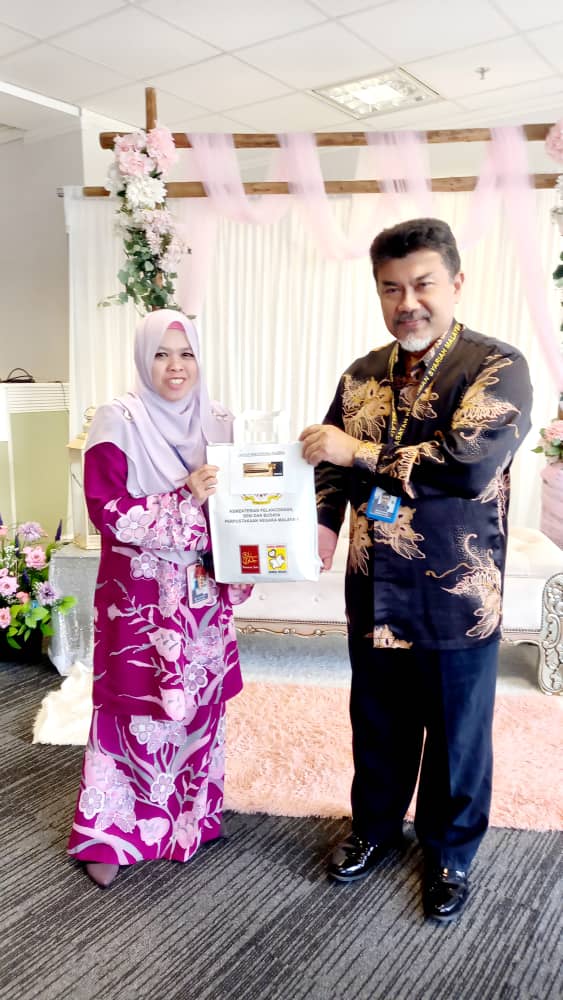 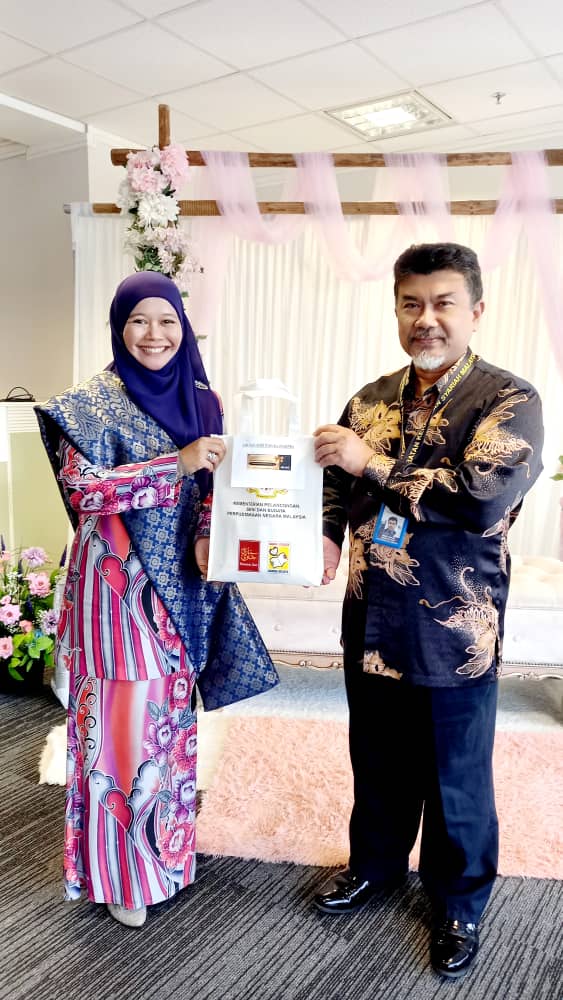 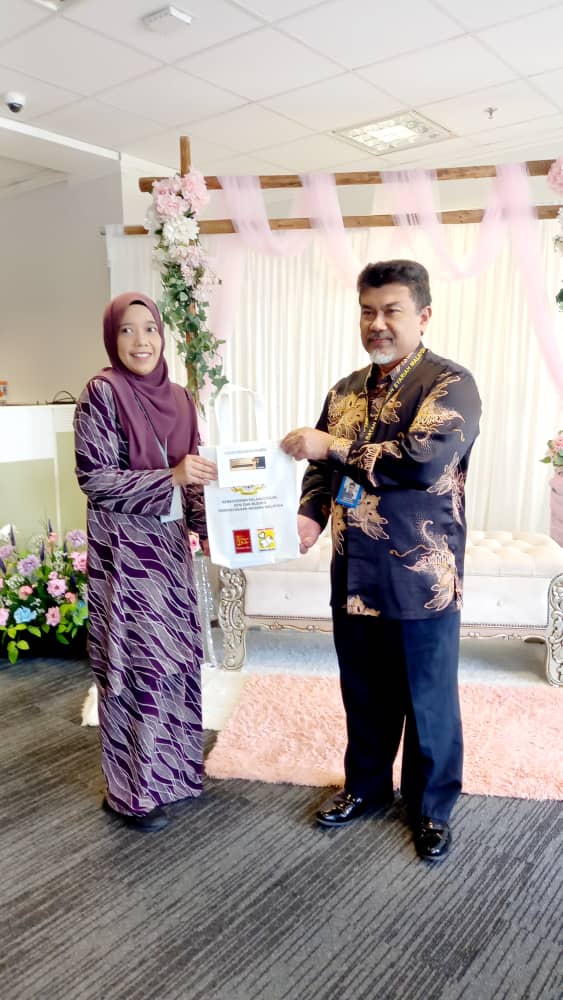 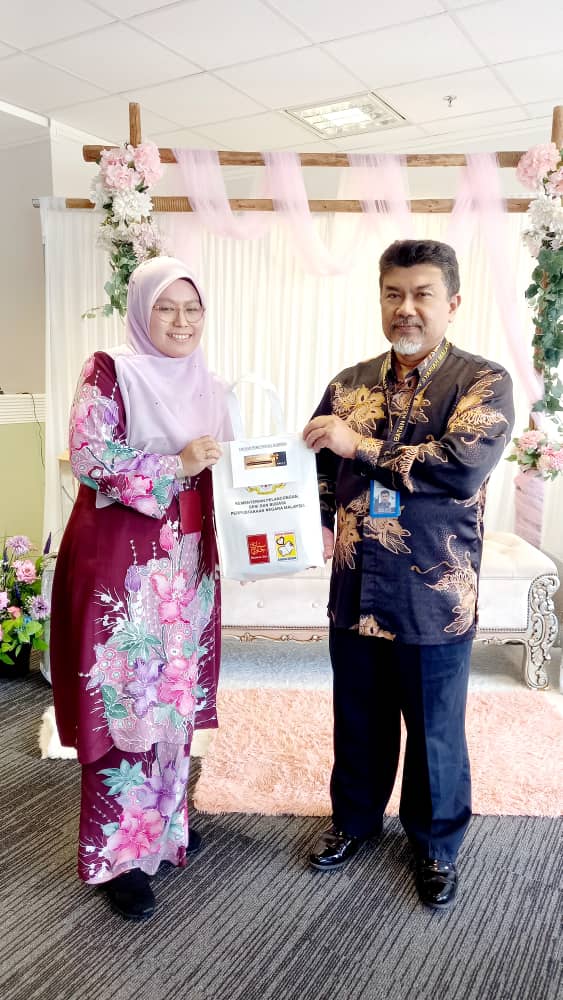 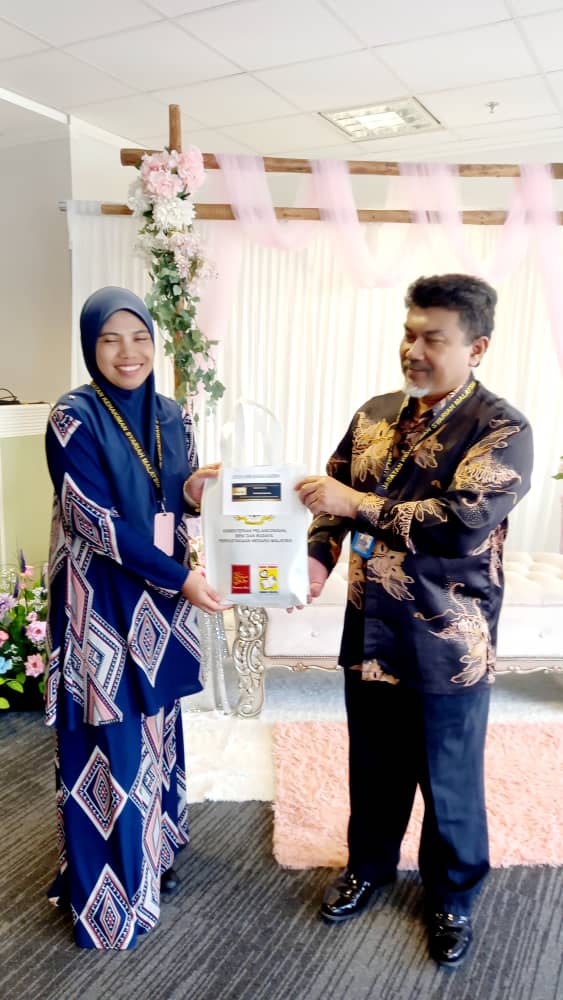 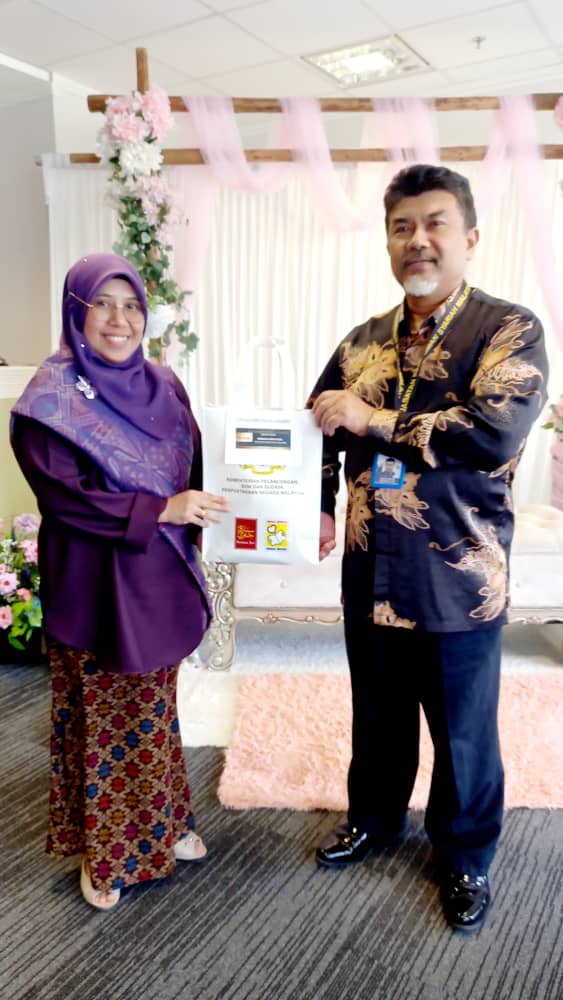 TAKLIMAT PENCARIAN MAKLUMAT MELALUI SISTEM KOHA                   KEPADA PESERTA PENGAJIAN KITAB TURATH 
TARIKH : 25/10/2023
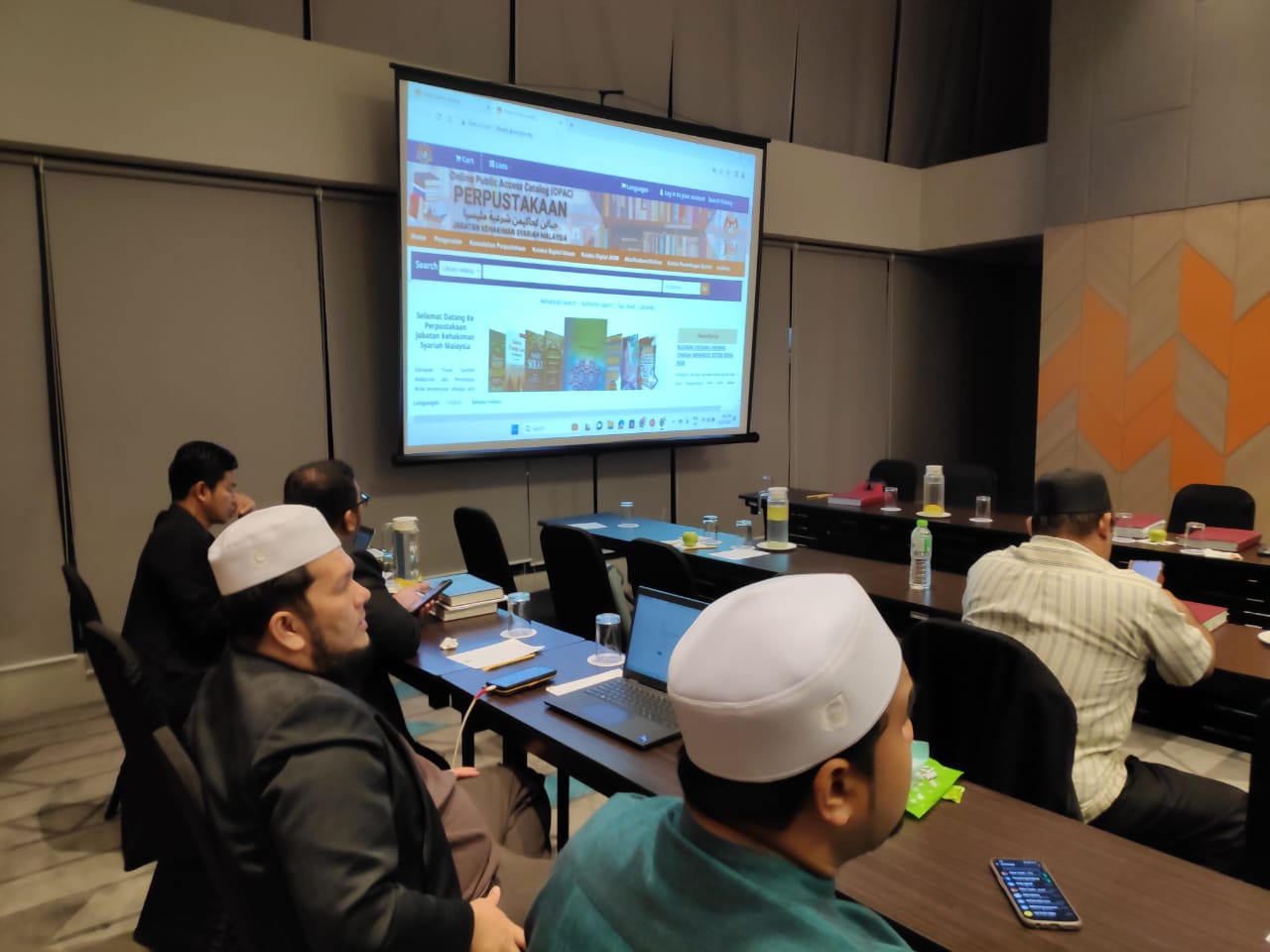 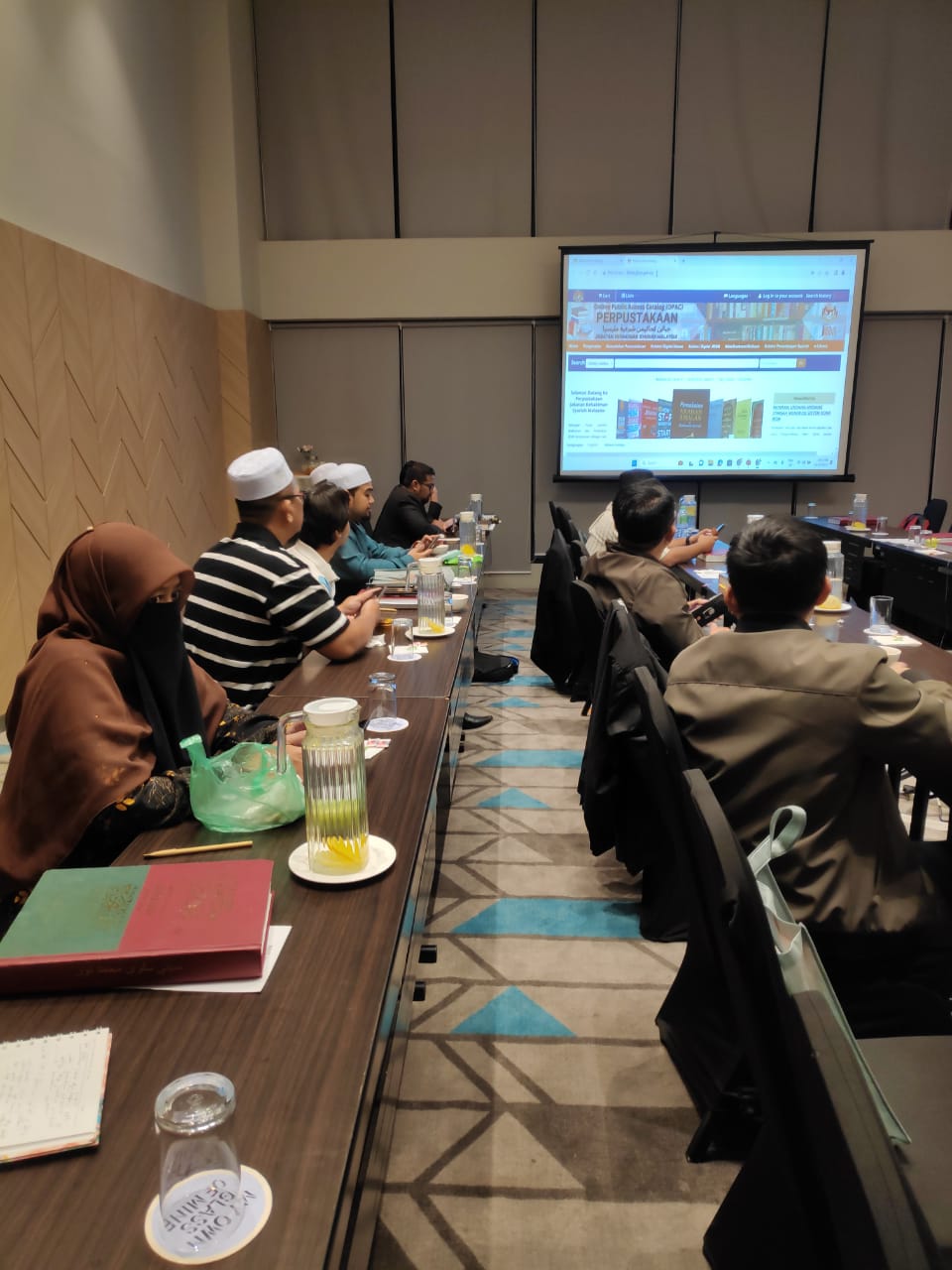 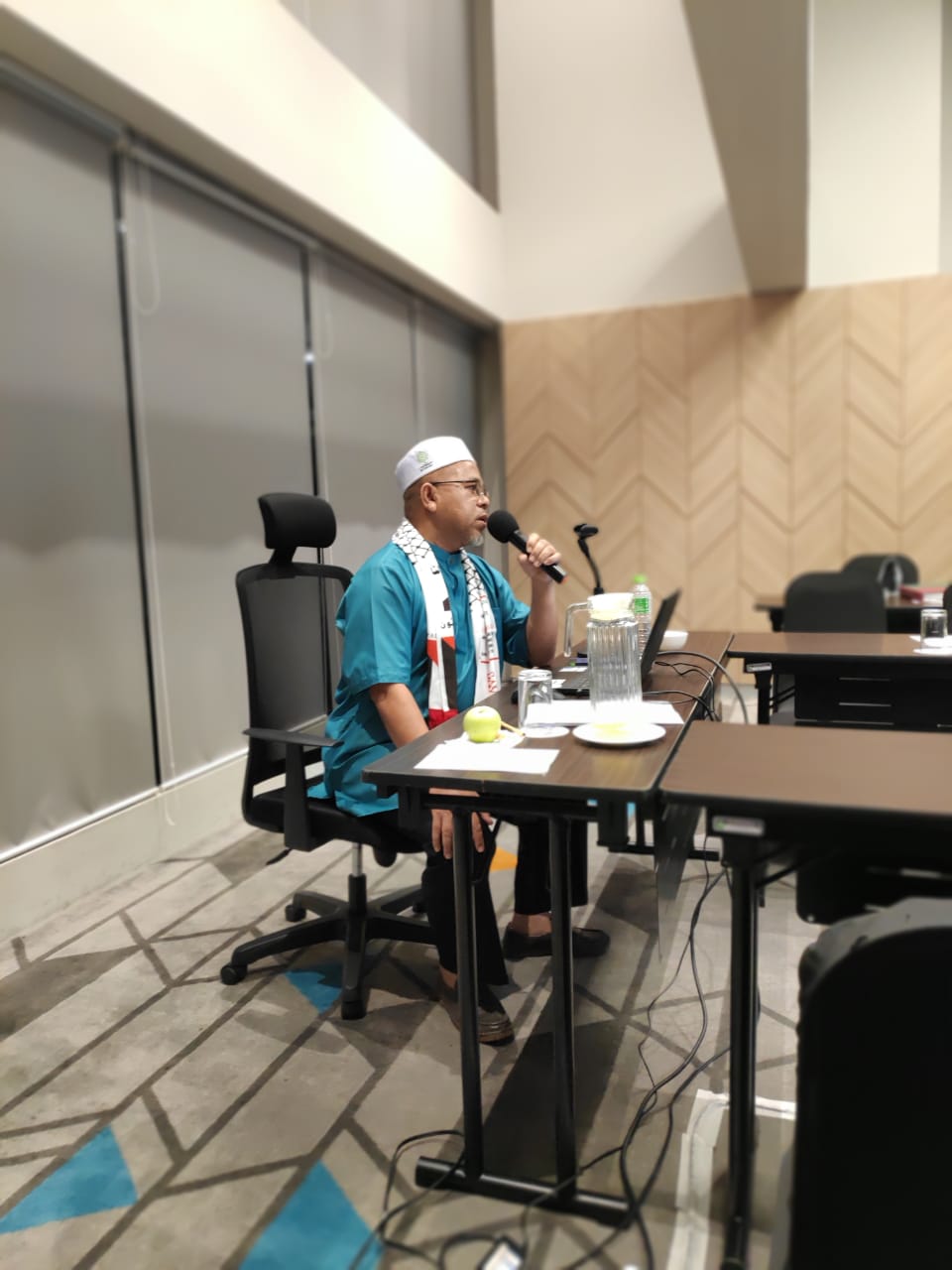 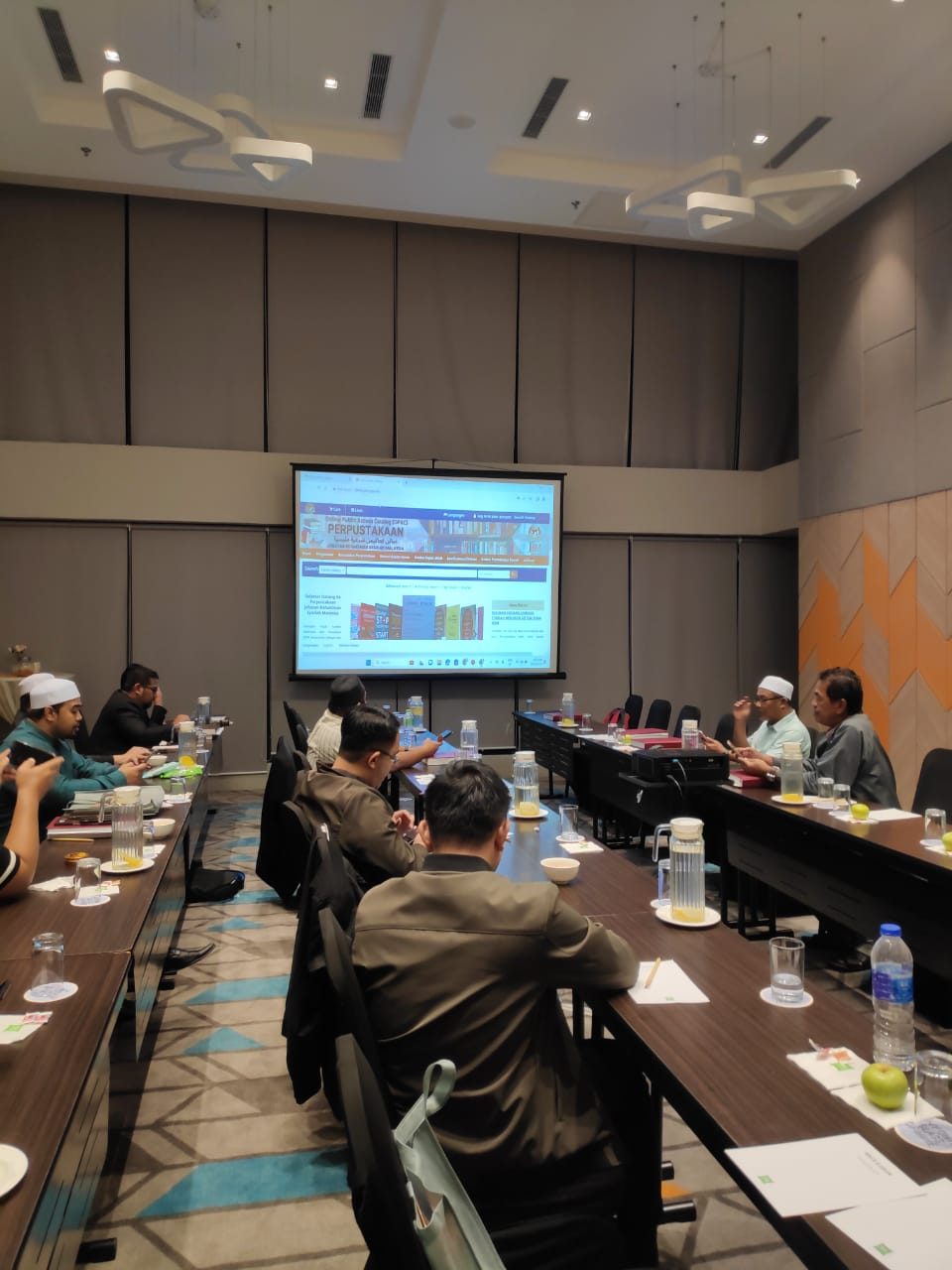 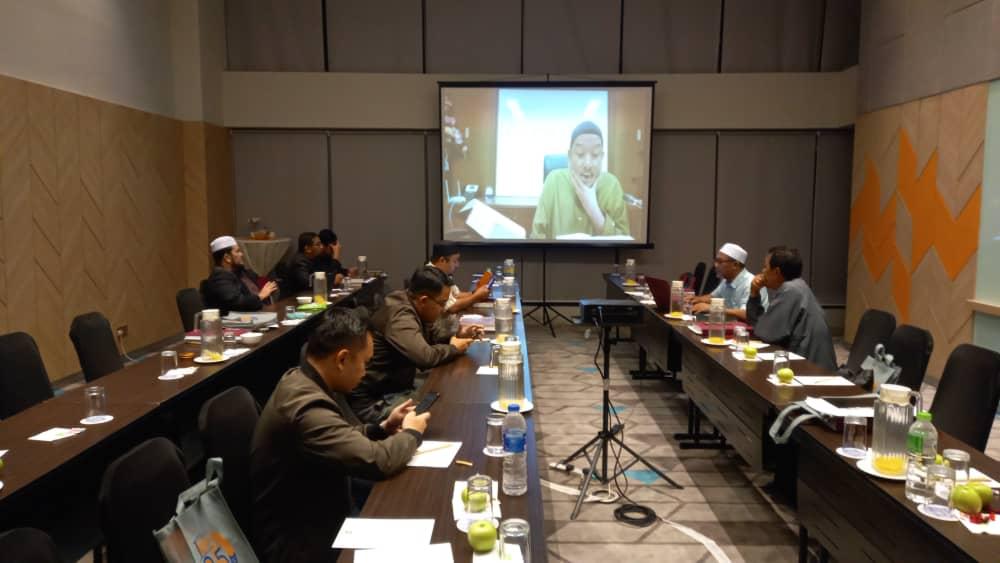 VIDEO DLM SISTEM KOHA
PROGRAM PENYAMPAIAN HADIAH                                                                                                   BAGI TAYANGAN GAMBAR SEMPENA SAMBUTAN 25 TAHUN JKSM
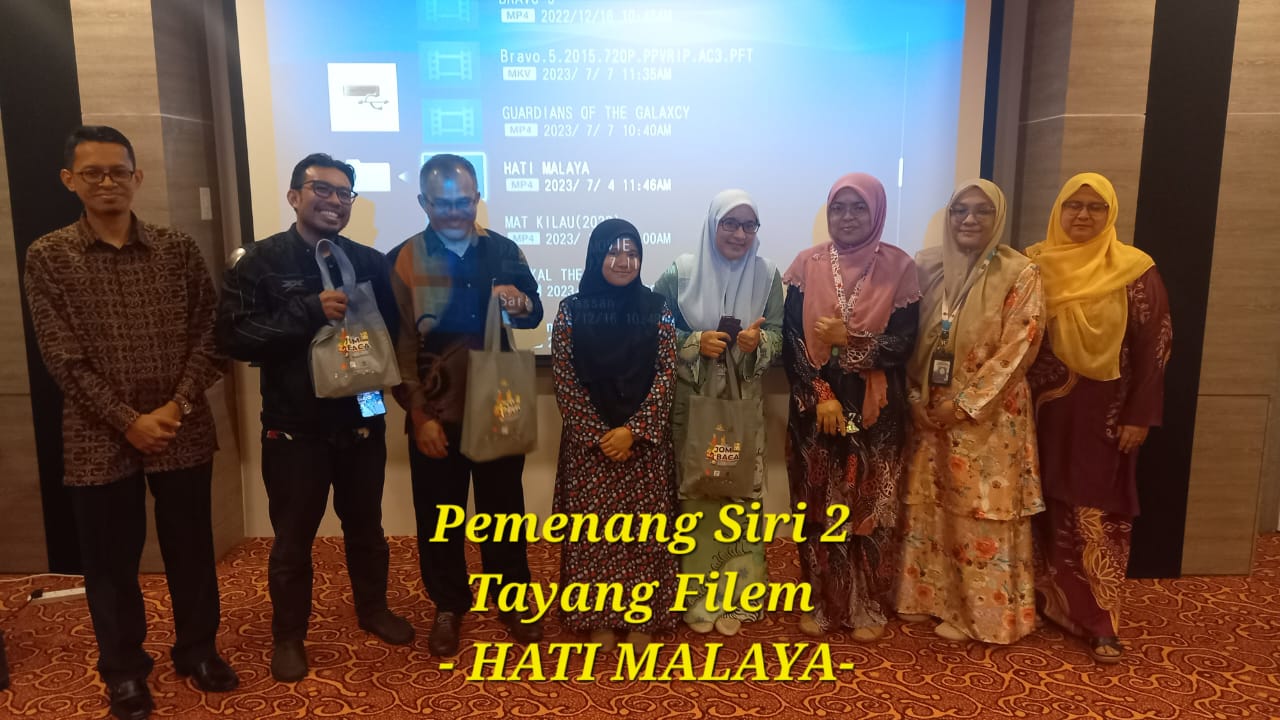 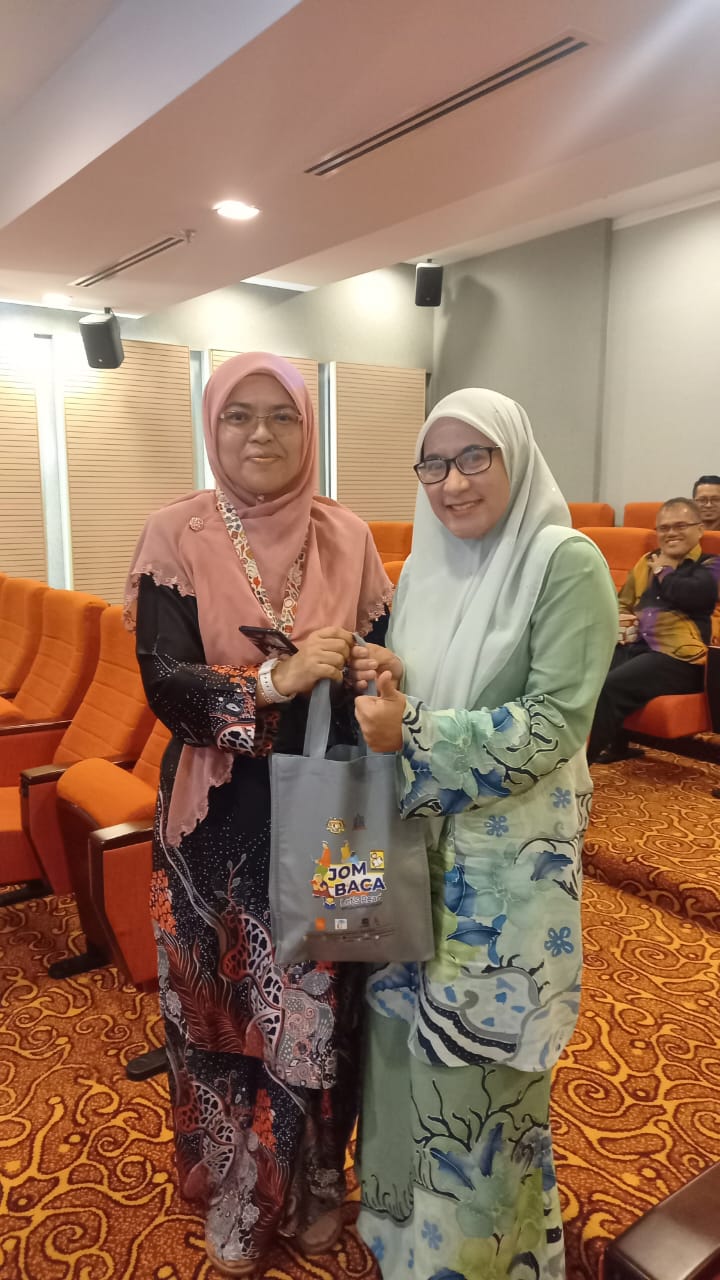 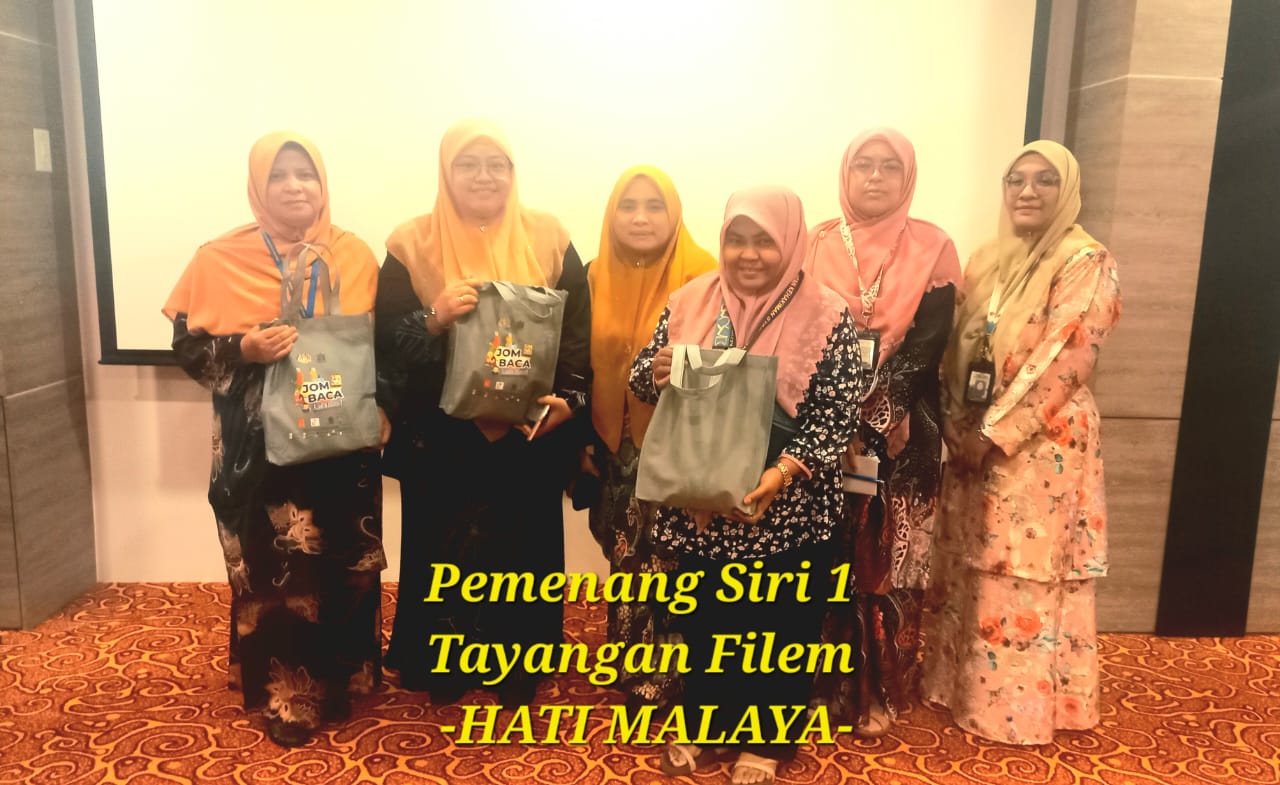 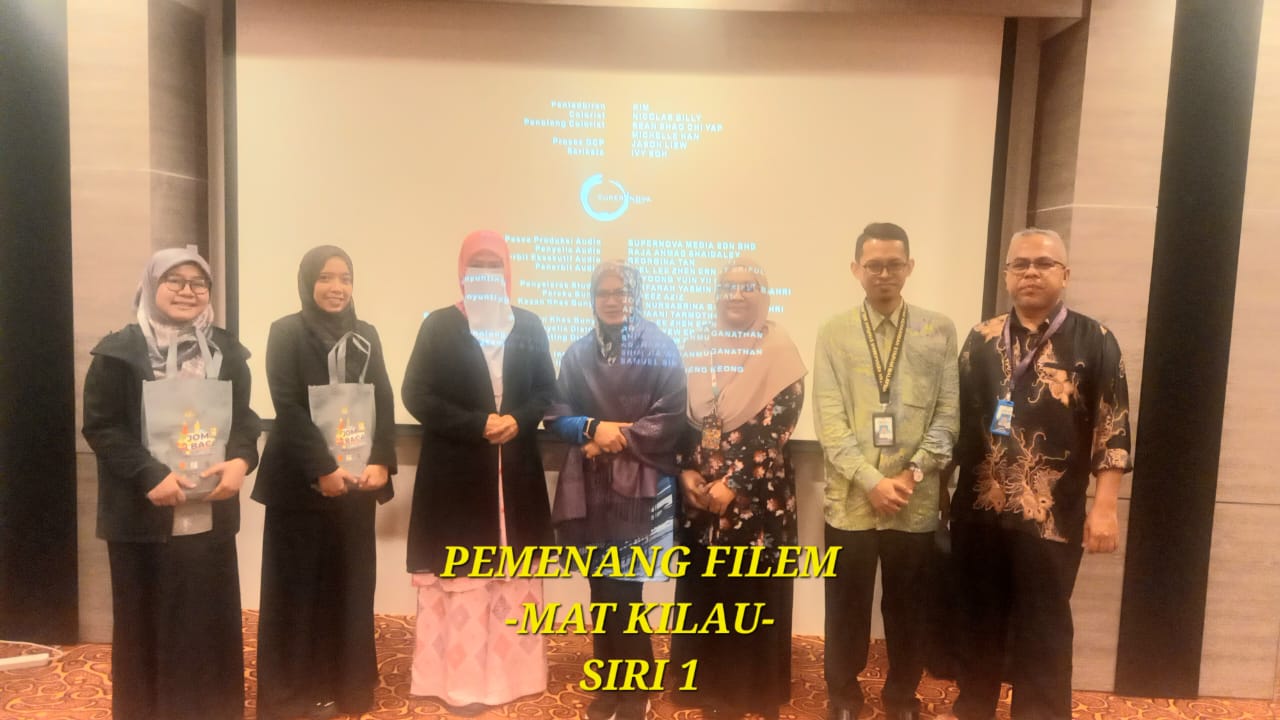 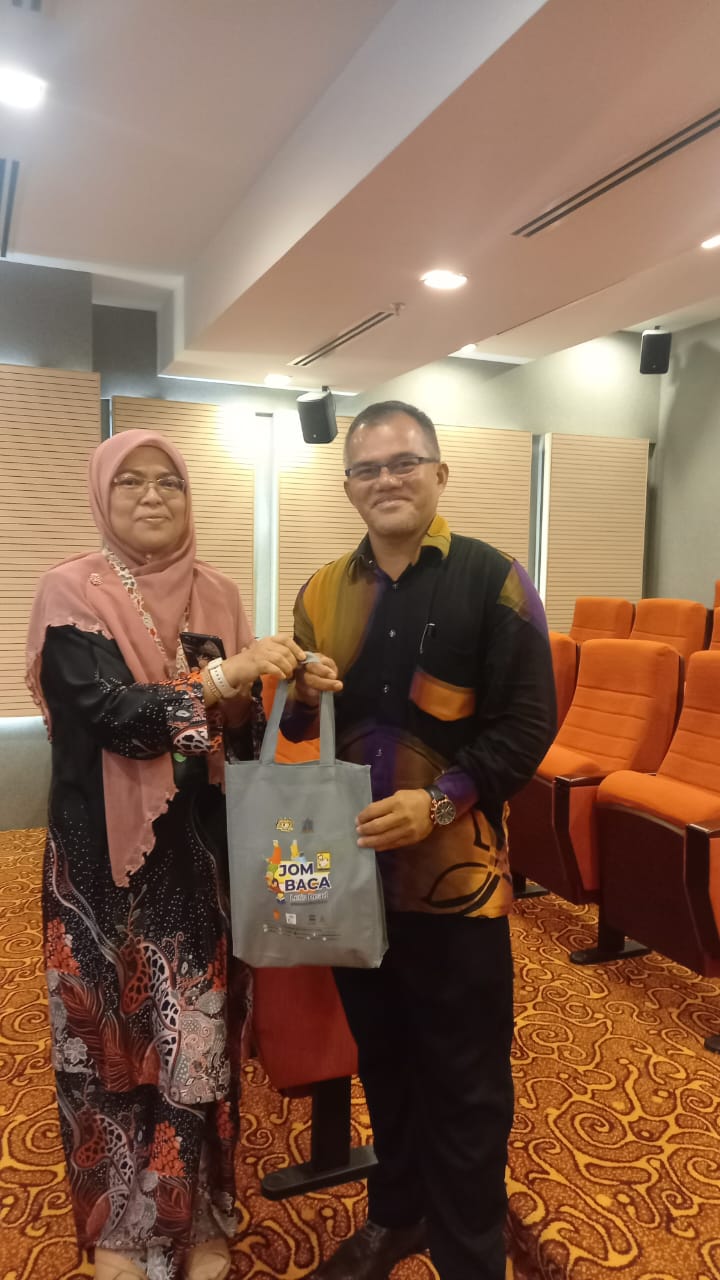 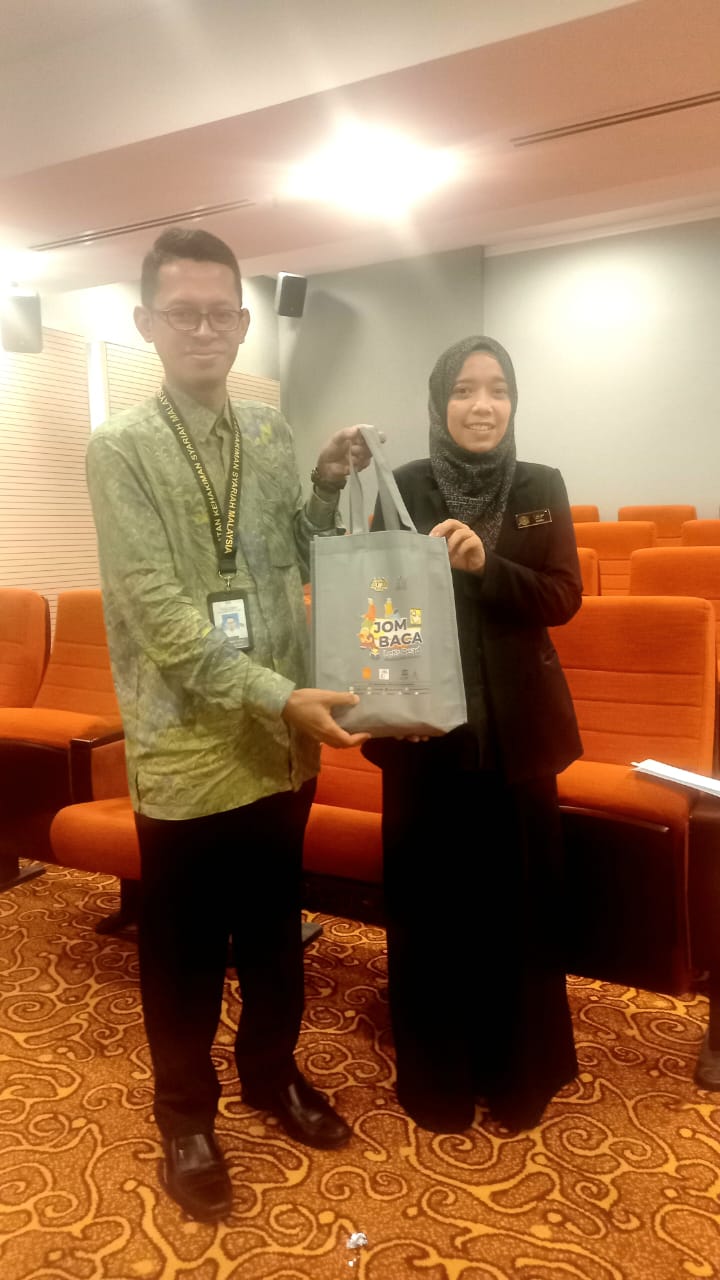